Anatomical Analysis with FreeSurfersurfer.nmr.mgh.harvard.edu
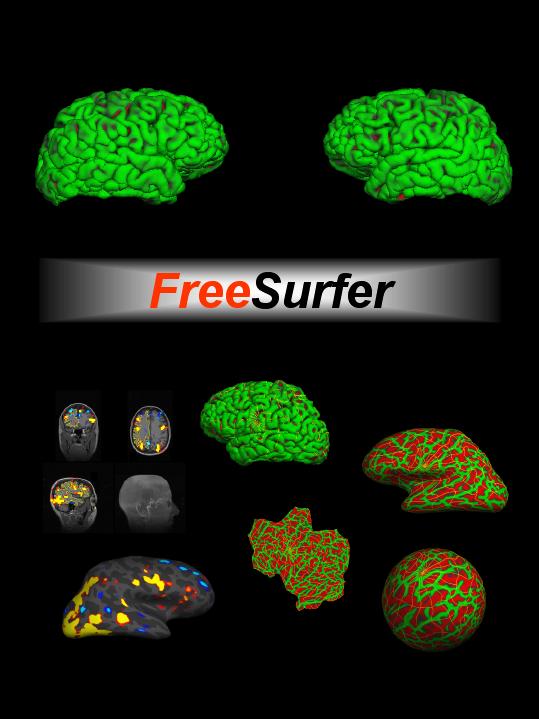 1
[Speaker Notes: Look at reconstruction steps in depth
Serves to familiarize with reconstruction steps for individual subject.
Important to be familiar with steps for intervention, QA, troubleshooting errors you may encounter.]
Individual Processing Stream Overview
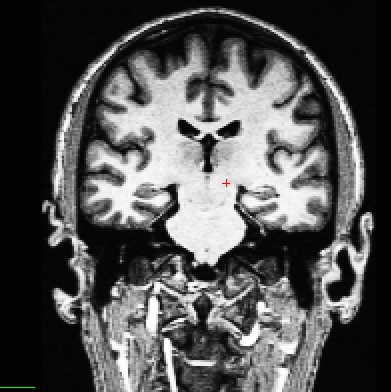 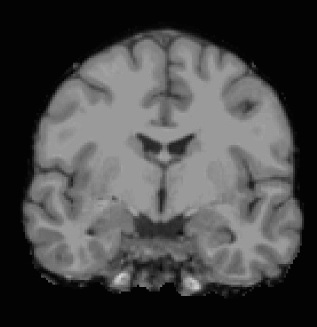 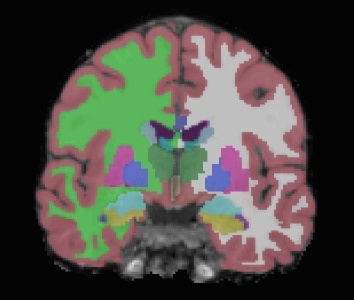 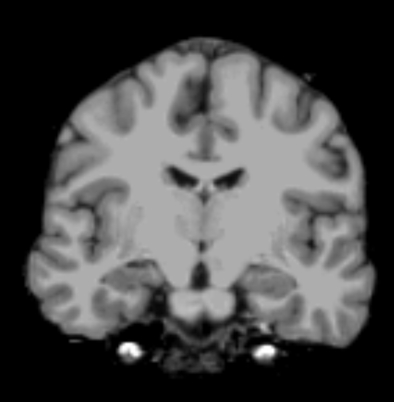 T1 Weighted
Input
Skull Stripping
Volumetric Labeling
Intensity Normalization
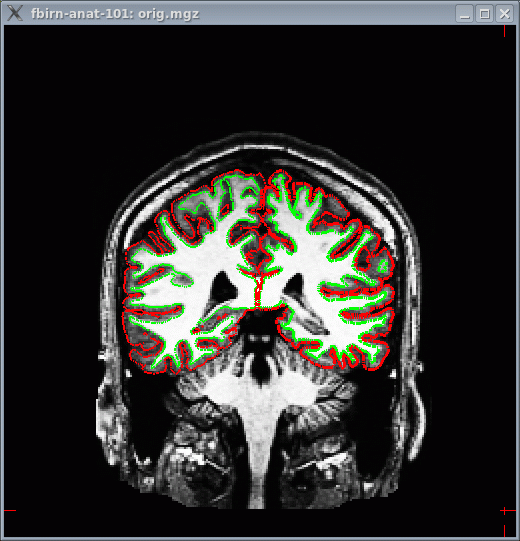 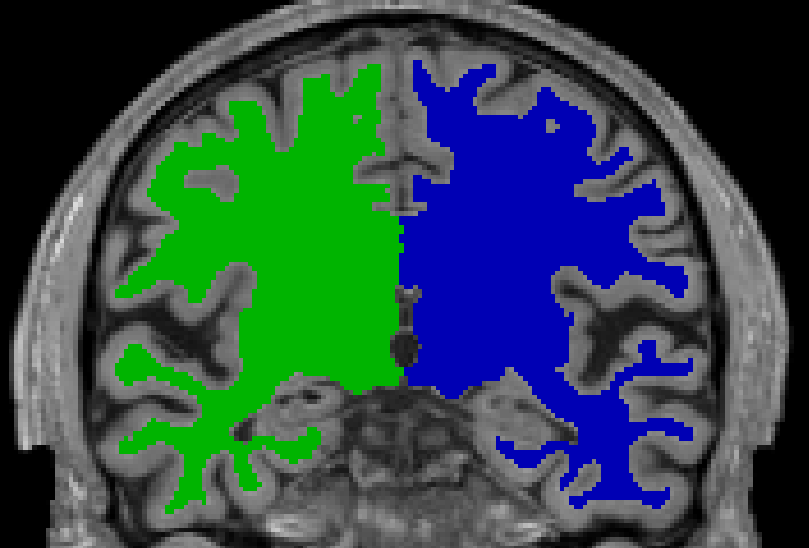 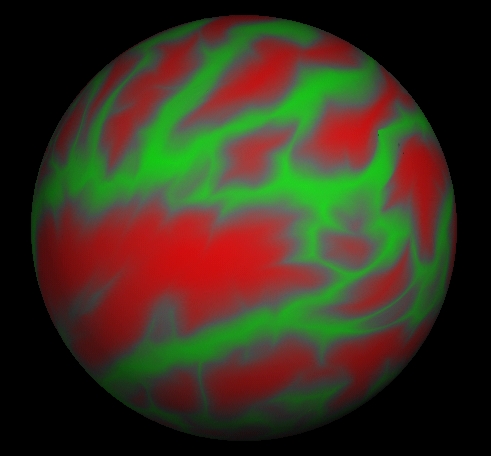 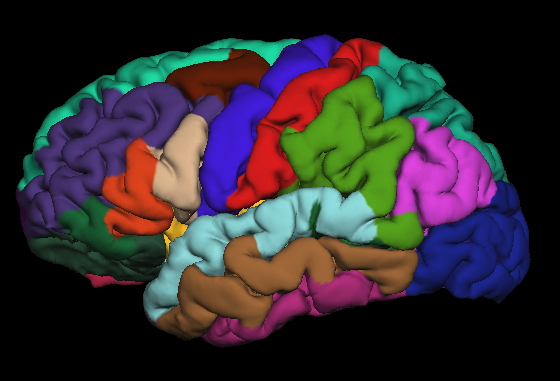 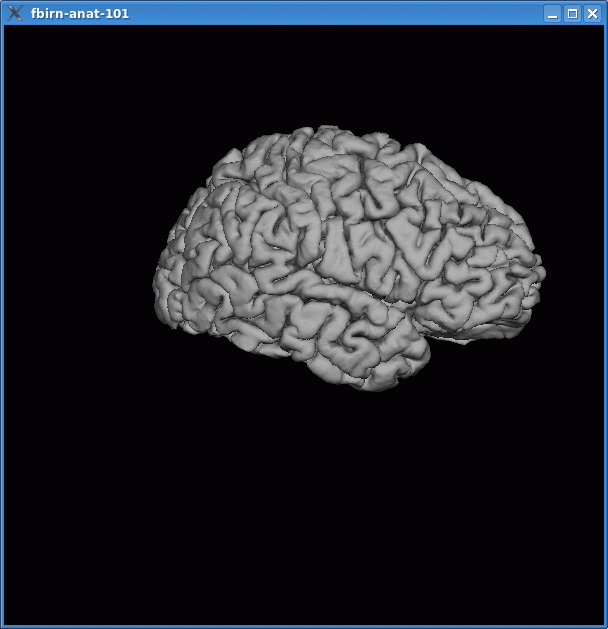 Subcortical
Mass
Gyral Labeling
Surface Atlas
Registration
Surface Extraction
Stats
2
[Speaker Notes: -T1-weighted (wm brighter than gm)
-If higher res, gets downsampled (1mm isotropic)
-Can’t go lower than 1.5mm^3]
Input: T1 Weighted Image
T1 Contrast: white matter brighter than gray matter
 ~1mm3 (no more than 1.5mm)
 Higher resolution may be worse!
 Full Brain
 Usually one acquisition is ok
 MPRAGE (ME-MP-RAGE) or SPGR 
 1.5T or 3T
 7T might have problems
 Subject age > 5 years old 
 Brain has no major problems (ie, tumors, parts missing)
 Non-human primates possible
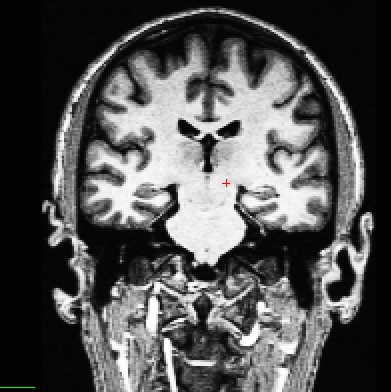 More MRI Pulse Sequence Parameter Details:
http://www.nmr.mgh.harvard.edu/~andre
http://adni.loni.usc.edu/methods/documents/mri-protocols
3
Fully Automated Reconstruction
recon-all   –i  file.dcm   –subject  bert   –all
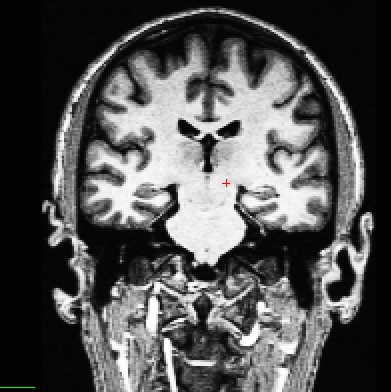 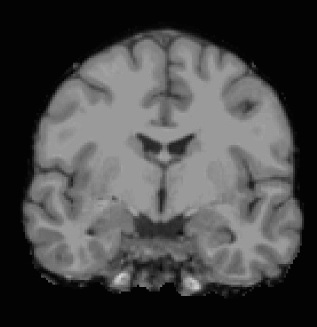 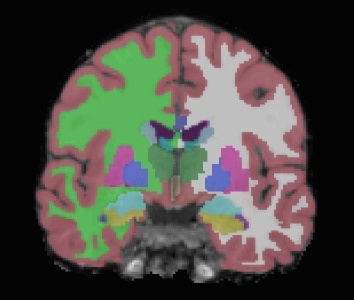 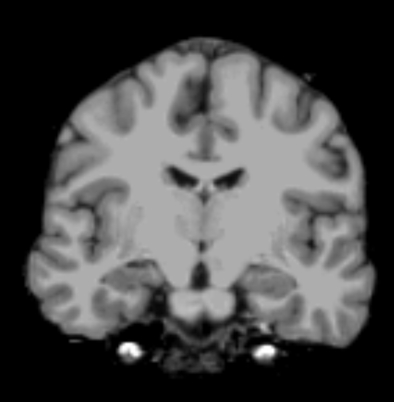 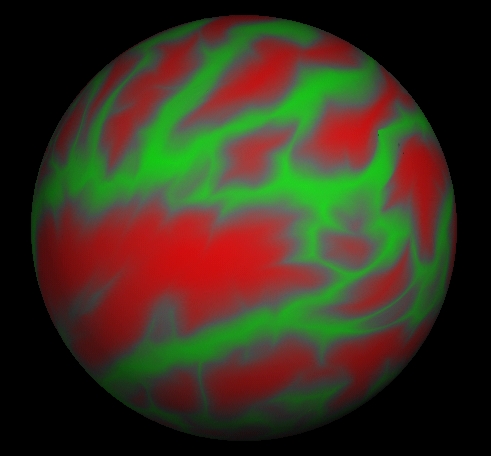 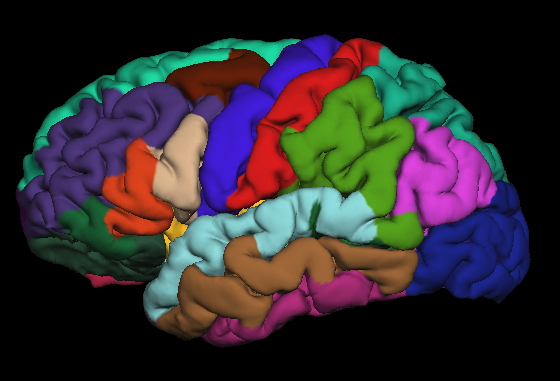 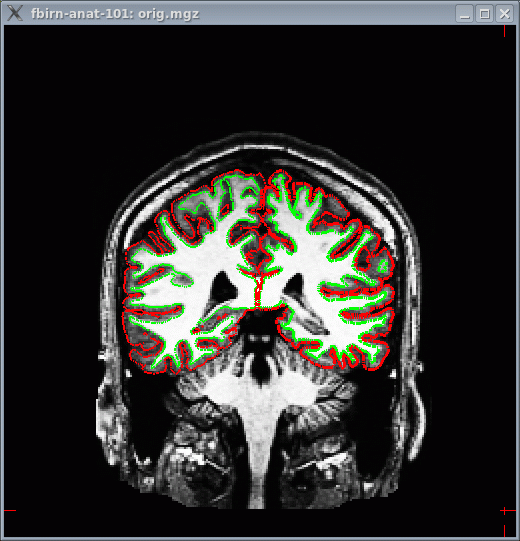 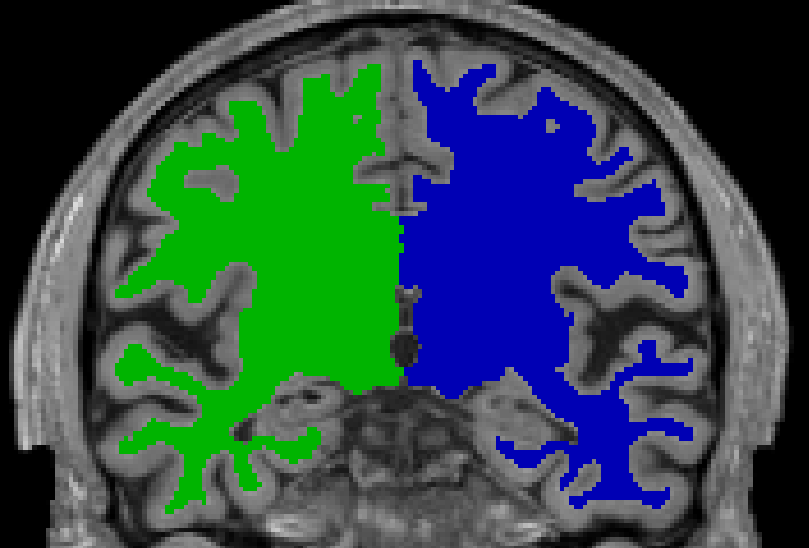 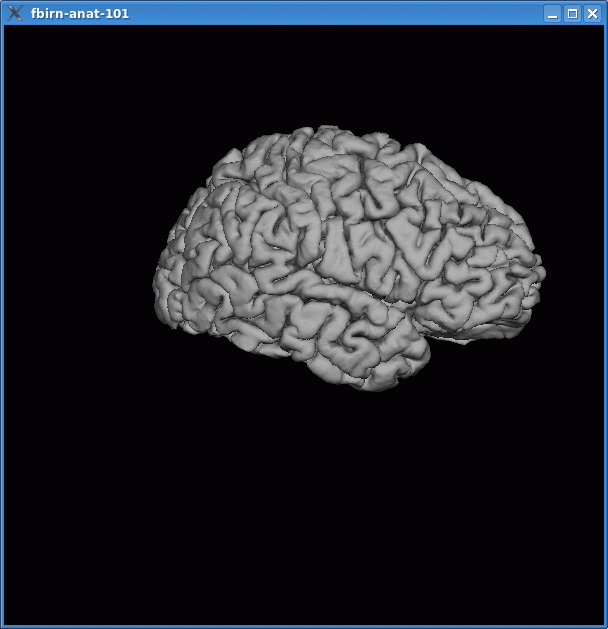 4
[Speaker Notes: Command to get start reconstruction
Recon-all

Single dicom from T1 dicom series]
Fully Automated Reconstruction
recon-all   
  –i  file.dcm   
  –subject  bert   
  –all
file.dcm is a single DICOM file from the T1 MRI series.

If you have more than one T1, then use:
 –i file1.dcm –i file2.dcm

You can use NIFTI as well with
   –i file.nii
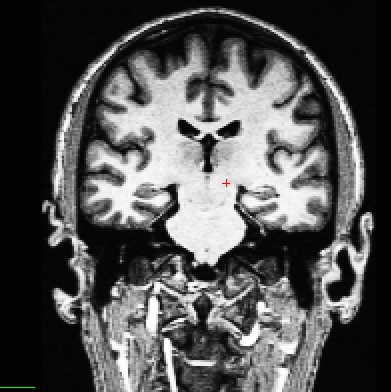 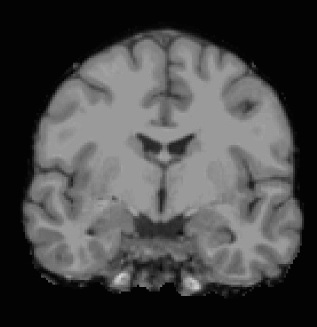 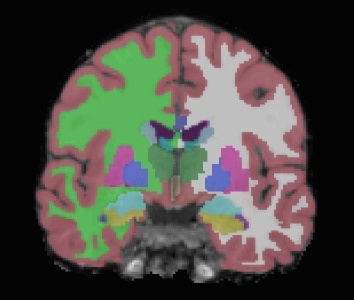 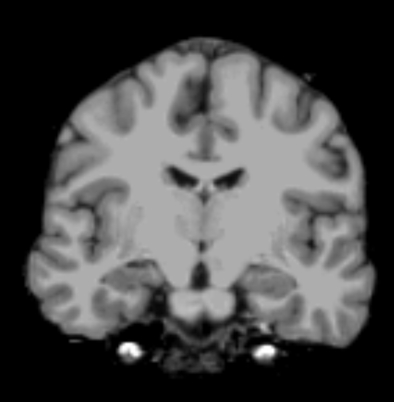 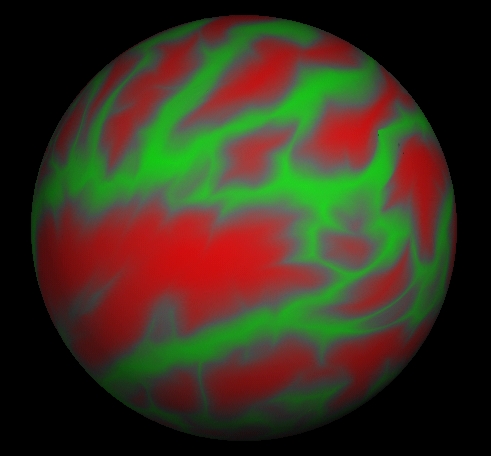 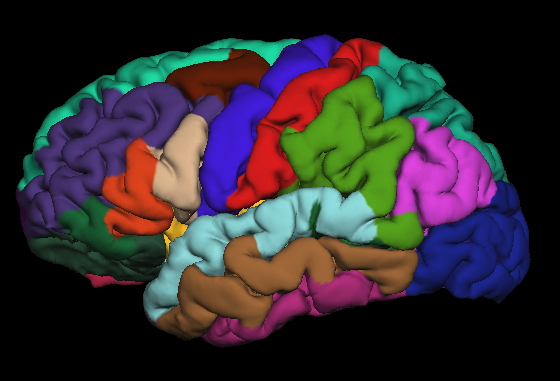 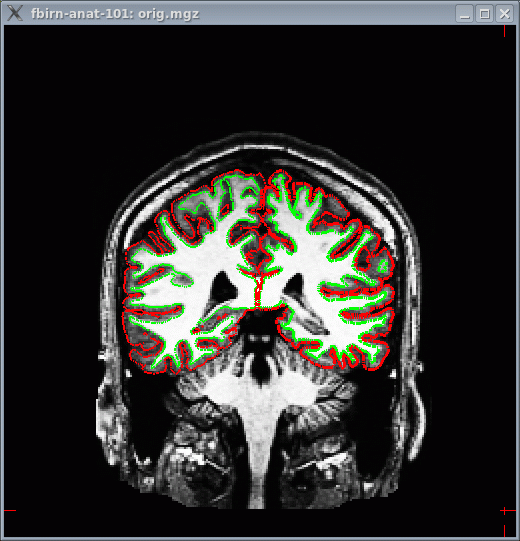 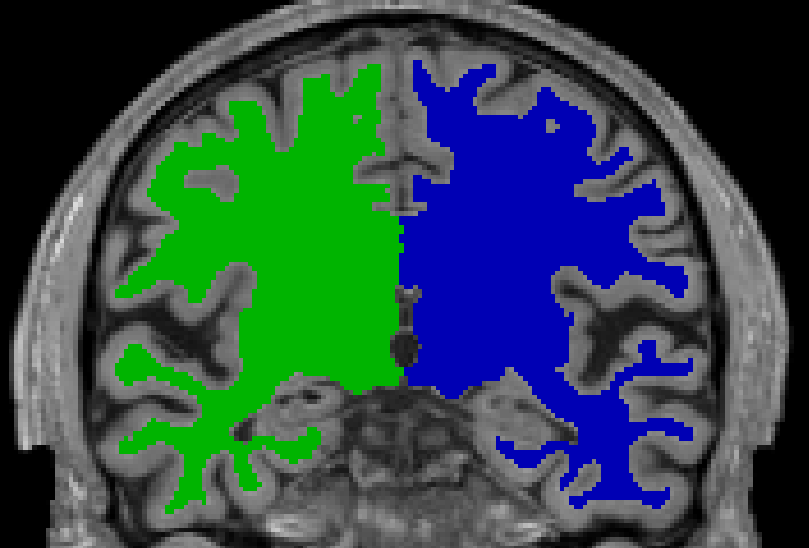 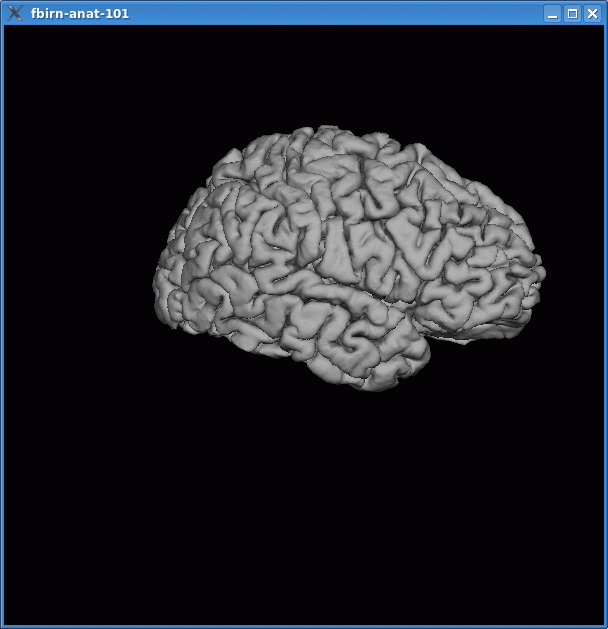 5
[Speaker Notes: Command to get start reconstruction
Recon-all

Single dicom from T1 dicom series]
Finding file.dcm is sometimes the hardest part …
recon-all   
  –i  file.dcm   
  –subject  bert   
  –all
DICOM files as they might look when they come off the scanner (thousands of them):

MR.1.3.12.2.1107.5.2.43.67026.201711091646082874533087   MR.1.3.12.2.1107.5.2.43.67026.2017110917191282573911820
MR.1.3.12.2.1107.5.2.43.67026.2017110916460829881533294  MR.1.3.12.2.1107.5.2.43.67026.201711091719169256012022
MR.1.3.12.2.1107.5.2.43.67026.2017110916460830223533295  MR.1.3.12.2.1107.5.2.43.67026.2017110917191928591512224
MR.1.3.12.2.1107.5.2.43.67026.2017110916460830251133297  MR.1.3.12.2.1107.5.2.43.67026.2017110917192251641412426
MR.1.3.12.2.1107.5.2.43.67026.2017110916460830839833301  MR.1.3.12.2.1107.5.2.43.67026.2017110917192596977912636
MR.1.3.12.2.1107.5.2.43.67026.201711091646083115933088   MR.1.3.12.2.1107.5.2.43.67026.201711091719291307712830
MR.1.3.12.2.1107.5.2.43.67026.2017110916460831838233312  MR.1.3.12.2.1107.5.2.43.67026.2017110917193220348113032
MR.1.3.12.2.1107.5.2.43.67026.2017110916460831854033313  MR.1.3.12.2.1107.5.2.43.67026.2017110917193543755013234
MR.1.3.12.2.1107.5.2.43.67026.2017110916460831890833314  MR.1.3.12.2.1107.5.2.43.67026.2017110917193866363913436
MR.1.3.12.2.1107.5.2.43.67026.2017110916460831999633315  MR.1.3.12.2.1107.5.2.43.67026.2017110917194188432513634
MR.1.3.12.2.1107.5.2.43.67026.2017110916460832005833316  MR.1.3.12.2.1107.5.2.43.67026.2017110917194189797813639
MR.1.3.12.2.1107.5.2.43.67026.2017110916020777318078761

You only need one, but which one is the anatomical?
6
[Speaker Notes: Command to get start reconstruction
Recon-all

Single dicom from T1 dicom series]
Finding file.dcm is sometimes the hardest part …
Use dcmunpack, eg,
 dcmunpack –src /path/to/dicoms
DICOM files as they might look when they come off the scanner (thousands of them)
MR.1.3.12.2.1107.5.2.43.67026.201711091646082874533087   MR.1.3.12.2.1107.5.2.43.67026.2017110917191282573911820
MR.1.3.12.2.1107.5.2.43.67026.2017110916460829881533294  MR.1.3.12.2.1107.5.2.43.67026.201711091719169256012022
MR.1.3.12.2.1107.5.2.43.67026.2017110916460830223533295  MR.1.3.12.2.1107.5.2.43.67026.2017110917191928591512224
MR.1.3.12.2.1107.5.2.43.67026.2017110916460830251133297  MR.1.3.12.2.1107.5.2.43.67026.2017110917192251641412426
MR.1.3.12.2.1107.5.2.43.67026.2017110916460830839833301  MR.1.3.12.2.1107.5.2.43.67026.2017110917192596977912636
MR.1.3.12.2.1107.5.2.43.67026.201711091646083115933088   MR.1.3.12.2.1107.5.2.43.67026.201711091719291307712830
MR.1.3.12.2.1107.5.2.43.67026.2017110916460831838233312  MR.1.3.12.2.1107.5.2.43.67026.2017110917193220348113032
MR.1.3.12.2.1107.5.2.43.67026.2017110916460831854033313  MR.1.3.12.2.1107.5.2.43.67026.2017110917193543755013234
MR.1.3.12.2.1107.5.2.43.67026.2017110916460831890833314  MR.1.3.12.2.1107.5.2.43.67026.2017110917193866363913436
MR.1.3.12.2.1107.5.2.43.67026.2017110916460831999633315  MR.1.3.12.2.1107.5.2.43.67026.2017110917194188432513634
MR.1.3.12.2.1107.5.2.43.67026.2017110916460832005833316  MR.1.3.12.2.1107.5.2.43.67026.2017110917194189797813639
MR.1.3.12.2.1107.5.2.43.67026.2017110916020777318078761
Example output of dcmunpack
1 Localizer 3 40 15 1.171875\1.171875 MR.1.3.12.2.1107.5.2.43.67026.2017110915514228348456487
2 AAHScout 1.37 3.15 8 1.625\1.625 ROW 540 MR.1.3.12.2.1107.5.2.43.67026.2017110915520120516357516
3 AAHScout_MPR_sag 1.37 3.15 8 1.60000002384\1.60000002384 unknown 540 MR.1.3.12.2.1107.5.2.43.67026.2017110915520123687057660
4 AAHScout_MPR_cor 1.37 3.15 8 1.60000002384\1.60000002384 unknown 540 MR.1.3.12.2.1107.5.2.43.67026.2017110915520123821357667
5 AAHScout_MPR_tra 1.37 3.15 8 1.60000002384\1.60000002384 unknown 540 MR.1.3.12.2.1107.5.2.43.67026.2017110915520123877057670
6 Localizer_aligned 3 104 15 1.171875\1.171875 ROW 260 MR.1.3.12.2.1107.5.2.43.67026.2017110915522716700857682
7 T1w_setter 4.6 9.9 2 unknown ROW 5210 MR.1.3.12.2.1107.5.2.43.67026.201711091554416141157795
8 T1w_setter 4.6 9.9 7 unknown ROW 650 MR.1.3.12.2.1107.5.2.43.67026.2017110916004795330874762
9 T1w_MPR_vNav_4e 3.55 2530 7 unknown ROW 650 MR.1.3.12.2.1107.5.2.43.67026.2017110916021229775680242
10 T1w_MPR_vNav_4e 7.27 2530 7 unknown ROW 650 MR.1.3.12.2.1107.5.2.43.67026.2017110916020532284777889
11 T1w_MPR_vNav_4e 3.55 2530 7 unknown ROW 650 MR.1.3.12.2.1107.5.2.43.67026.2017110916021487561780704
12 T1w_MPR_vNav_4eRMS 1.69 2530 7 unknown ROW 650 MR.1.3.12.2.1107.5.2.43.67026.2017110916021957542181407
13 T1w_MPR_vNav_4eRMS 1.69 2530 7 unknown ROW 650 MR.1.3.12.2.1107.5.2.43.67026.2017110916020777318078761
MP-RAGE T1 Protocol
This will be different for everyone
You will have to know what this name is
7
[Speaker Notes: Command to get start reconstruction
Recon-all

Single dicom from T1 dicom series]
Finding file.dcm is sometimes the hardest part …
Use dcmunpack, eg,
 dcmunpack –src /path/to/dicoms
DICOM files as they might look when they come off the scanner (thousands of them)
MR.1.3.12.2.1107.5.2.43.67026.201711091646082874533087   MR.1.3.12.2.1107.5.2.43.67026.2017110917191282573911820
MR.1.3.12.2.1107.5.2.43.67026.2017110916460829881533294  MR.1.3.12.2.1107.5.2.43.67026.201711091719169256012022
MR.1.3.12.2.1107.5.2.43.67026.2017110916460830223533295  MR.1.3.12.2.1107.5.2.43.67026.2017110917191928591512224
MR.1.3.12.2.1107.5.2.43.67026.2017110916460830251133297  MR.1.3.12.2.1107.5.2.43.67026.2017110917192251641412426
MR.1.3.12.2.1107.5.2.43.67026.2017110916460830839833301  MR.1.3.12.2.1107.5.2.43.67026.2017110917192596977912636
MR.1.3.12.2.1107.5.2.43.67026.201711091646083115933088   MR.1.3.12.2.1107.5.2.43.67026.201711091719291307712830
MR.1.3.12.2.1107.5.2.43.67026.2017110916460831838233312  MR.1.3.12.2.1107.5.2.43.67026.2017110917193220348113032
MR.1.3.12.2.1107.5.2.43.67026.2017110916460831854033313  MR.1.3.12.2.1107.5.2.43.67026.2017110917193543755013234
MR.1.3.12.2.1107.5.2.43.67026.2017110916460831890833314  MR.1.3.12.2.1107.5.2.43.67026.2017110917193866363913436
MR.1.3.12.2.1107.5.2.43.67026.2017110916460831999633315  MR.1.3.12.2.1107.5.2.43.67026.2017110917194188432513634
MR.1.3.12.2.1107.5.2.43.67026.2017110916460832005833316  MR.1.3.12.2.1107.5.2.43.67026.2017110917194189797813639
MR.1.3.12.2.1107.5.2.43.67026.2017110916020777318078761
Example output of dcmunpack
1 Localizer 3 40 15 1.171875\1.171875 MR.1.3.12.2.1107.5.2.43.67026.2017110915514228348456487
2 AAHScout 1.37 3.15 8 1.625\1.625 ROW 540 MR.1.3.12.2.1107.5.2.43.67026.2017110915520120516357516
3 AAHScout_MPR_sag 1.37 3.15 8 1.60000002384\1.60000002384 unknown 540 MR.1.3.12.2.1107.5.2.43.67026.2017110915520123687057660
4 AAHScout_MPR_cor 1.37 3.15 8 1.60000002384\1.60000002384 unknown 540 MR.1.3.12.2.1107.5.2.43.67026.2017110915520123821357667
5 AAHScout_MPR_tra 1.37 3.15 8 1.60000002384\1.60000002384 unknown 540 MR.1.3.12.2.1107.5.2.43.67026.2017110915520123877057670
6 Localizer_aligned 3 104 15 1.171875\1.171875 ROW 260 MR.1.3.12.2.1107.5.2.43.67026.2017110915522716700857682
7 T1w_setter 4.6 9.9 2 unknown ROW 5210 MR.1.3.12.2.1107.5.2.43.67026.201711091554416141157795
8 T1w_setter 4.6 9.9 7 unknown ROW 650 MR.1.3.12.2.1107.5.2.43.67026.2017110916004795330874762
9 T1w_MPR_vNav_4e 3.55 2530 7 unknown ROW 650 MR.1.3.12.2.1107.5.2.43.67026.2017110916021229775680242
10 T1w_MPR_vNav_4e 7.27 2530 7 unknown ROW 650 MR.1.3.12.2.1107.5.2.43.67026.2017110916020532284777889
11 T1w_MPR_vNav_4e 3.55 2530 7 unknown ROW 650 MR.1.3.12.2.1107.5.2.43.67026.2017110916021487561780704
12 T1w_MPR_vNav_4eRMS 1.69 2530 7 unknown ROW 650 MR.1.3.12.2.1107.5.2.43.67026.2017110916021957542181407
13 T1w_MPR_vNav_4eRMS 1.69 2530 7 unknown ROW 650 MR.1.3.12.2.1107.5.2.43.67026.2017110916020777318078761
A single DICOM file that belongs to the MPRAGE series (there might be several hundred; you only need one).
8
[Speaker Notes: Command to get start reconstruction
Recon-all

Single dicom from T1 dicom series]
Finding file.dcm is sometimes the hardest part …
Use dcmunpack, eg,
 dcmunpack –src /path/to/dicoms
DICOM files as they might look when they come off the scanner (thousands of them)
MR.1.3.12.2.1107.5.2.43.67026.201711091646082874533087   MR.1.3.12.2.1107.5.2.43.67026.2017110917191282573911820
MR.1.3.12.2.1107.5.2.43.67026.2017110916460829881533294  MR.1.3.12.2.1107.5.2.43.67026.201711091719169256012022
MR.1.3.12.2.1107.5.2.43.67026.2017110916460830223533295  MR.1.3.12.2.1107.5.2.43.67026.2017110917191928591512224
MR.1.3.12.2.1107.5.2.43.67026.2017110916460830251133297  MR.1.3.12.2.1107.5.2.43.67026.2017110917192251641412426
MR.1.3.12.2.1107.5.2.43.67026.2017110916460830839833301  MR.1.3.12.2.1107.5.2.43.67026.2017110917192596977912636
MR.1.3.12.2.1107.5.2.43.67026.201711091646083115933088   MR.1.3.12.2.1107.5.2.43.67026.201711091719291307712830
MR.1.3.12.2.1107.5.2.43.67026.2017110916460831838233312  MR.1.3.12.2.1107.5.2.43.67026.2017110917193220348113032
MR.1.3.12.2.1107.5.2.43.67026.2017110916460831854033313  MR.1.3.12.2.1107.5.2.43.67026.2017110917193543755013234
MR.1.3.12.2.1107.5.2.43.67026.2017110916460831890833314  MR.1.3.12.2.1107.5.2.43.67026.2017110917193866363913436
MR.1.3.12.2.1107.5.2.43.67026.2017110916460831999633315  MR.1.3.12.2.1107.5.2.43.67026.2017110917194188432513634
MR.1.3.12.2.1107.5.2.43.67026.2017110916460832005833316  MR.1.3.12.2.1107.5.2.43.67026.2017110917194189797813639
MR.1.3.12.2.1107.5.2.43.67026.2017110916020777318078761
Example output of dcmunpack
1 Localizer 3 40 15 1.171875\1.171875 MR.1.3.12.2.1107.5.2.43.67026.2017110915514228348456487
2 AAHScout 1.37 3.15 8 1.625\1.625 ROW 540 MR.1.3.12.2.1107.5.2.43.67026.2017110915520120516357516
3 AAHScout_MPR_sag 1.37 3.15 8 1.60000002384\1.60000002384 unknown 540 MR.1.3.12.2.1107.5.2.43.67026.2017110915520123687057660
4 AAHScout_MPR_cor 1.37 3.15 8 1.60000002384\1.60000002384 unknown 540 MR.1.3.12.2.1107.5.2.43.67026.2017110915520123821357667
5 AAHScout_MPR_tra 1.37 3.15 8 1.60000002384\1.60000002384 unknown 540 MR.1.3.12.2.1107.5.2.43.67026.2017110915520123877057670
6 Localizer_aligned 3 104 15 1.171875\1.171875 ROW 260 MR.1.3.12.2.1107.5.2.43.67026.2017110915522716700857682
7 T1w_setter 4.6 9.9 2 unknown ROW 5210 MR.1.3.12.2.1107.5.2.43.67026.201711091554416141157795
8 T1w_setter 4.6 9.9 7 unknown ROW 650 MR.1.3.12.2.1107.5.2.43.67026.2017110916004795330874762
9 T1w_MPR_vNav_4e 3.55 2530 7 unknown ROW 650 MR.1.3.12.2.1107.5.2.43.67026.2017110916021229775680242
10 T1w_MPR_vNav_4e 7.27 2530 7 unknown ROW 650 MR.1.3.12.2.1107.5.2.43.67026.2017110916020532284777889
11 T1w_MPR_vNav_4e 3.55 2530 7 unknown ROW 650 MR.1.3.12.2.1107.5.2.43.67026.2017110916021487561780704
12 T1w_MPR_vNav_4eRMS 1.69 2530 7 unknown ROW 650 MR.1.3.12.2.1107.5.2.43.67026.2017110916021957542181407
13 T1w_MPR_vNav_4eRMS 1.69 2530 7 unknown ROW 650 MR.1.3.12.2.1107.5.2.43.67026.2017110916020777318078761
recon-all –i  MR.1.3.12.2.1107.5.2.43.67026.2017110916020777318078761
    –subject  bert    –all
https://surfer.nmr.mgh.harvard.edu/fswiki/FsTutorial/Practice
9
[Speaker Notes: Command to get start reconstruction
Recon-all

Single dicom from T1 dicom series]
Fully Automated Reconstruction
“bert” is the “name” of the subject
Creates a folder in $SUBJECTS_DIR
All output goes in this folder (~400MB)
Other subjects in $SUBJECTS_DIR
recon-all   
  –i  file.dcm   
  –subject  bert   
  –all
$SUBJECTS_DIR
ernie
fsaverage   …
bert
setenv SUBJECTS_DIR /path/to/space
10
[Speaker Notes: Command to get start reconstruction
Recon-all

Single dicom from T1 dicom series]
Fully Automated Reconstruction
-all    means to do everything!

Can take 10-13 hours (next version about half that time)

Later, we will show you how to run subsets of the processing stream to make it faster when correcting errors.
recon-all   
  –i  file.dcm   
  –subject  bert   
  –all
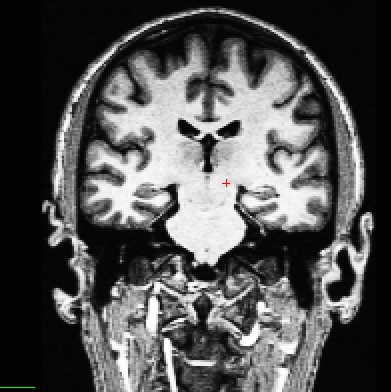 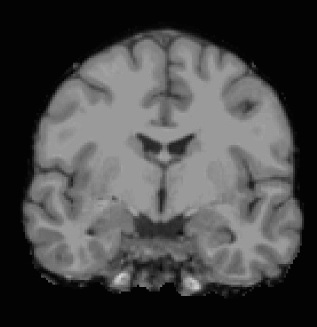 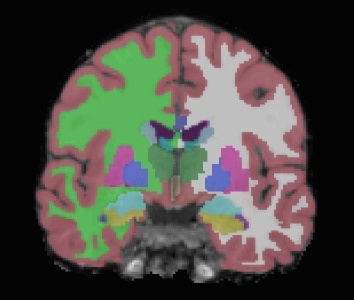 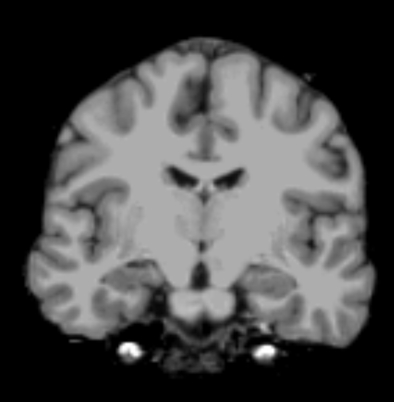 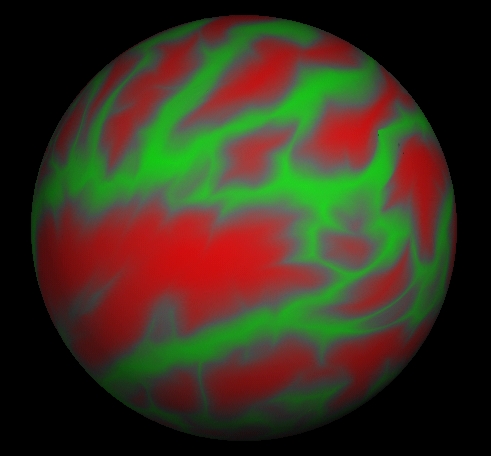 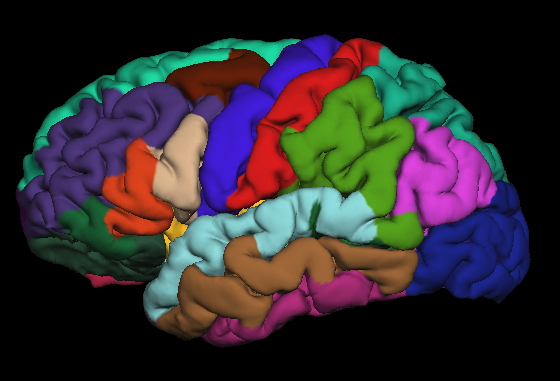 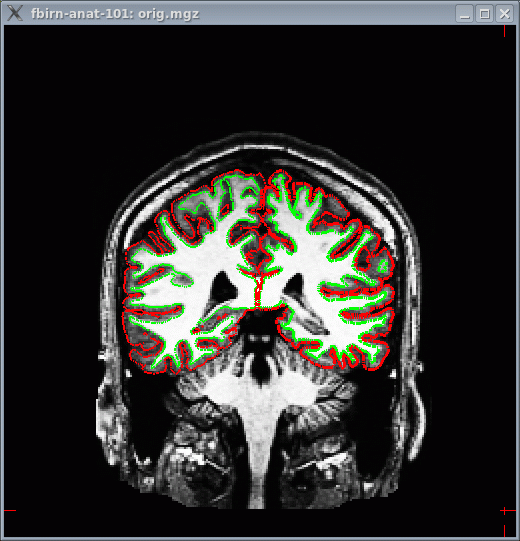 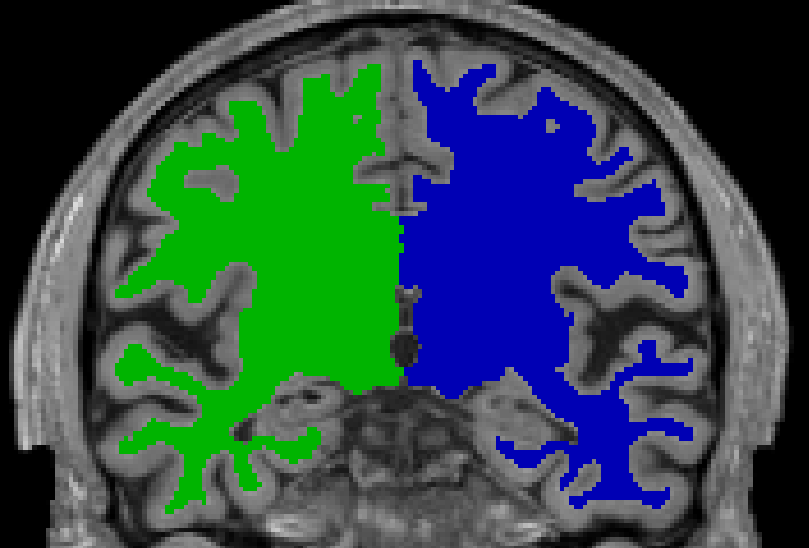 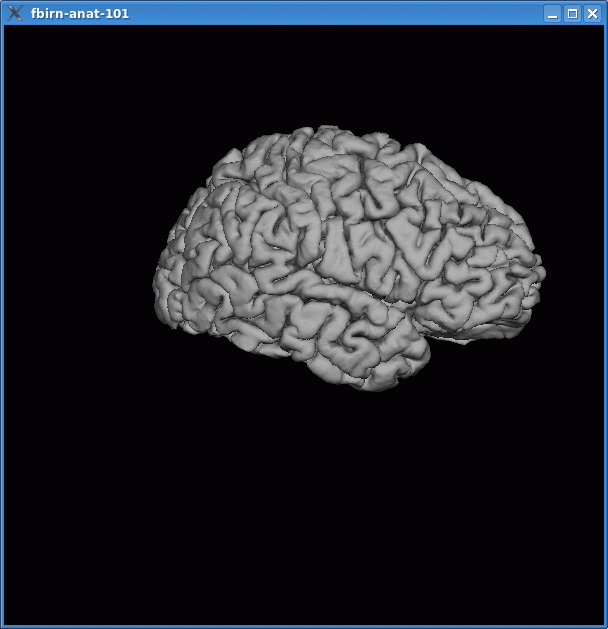 11
[Speaker Notes: Command to get start reconstruction
Recon-all

Single dicom from T1 dicom series]
Upon Completion…
$SUBJECTS_DIR/bert      

         scripts   mri    surf      label     stats
~400MB
recon-all –i file.dcm –subject bert –all
12
[Speaker Notes: -bert is ID, dirs underneath bert created automatically.  
-Most important ones: stats, mri, scripts(logs)
-a lot of files stored here are in a format called…]
Upon Completion…
bert      

         scripts   mri    surf      label     stats
	
      recon-all.log
      recon-all.done
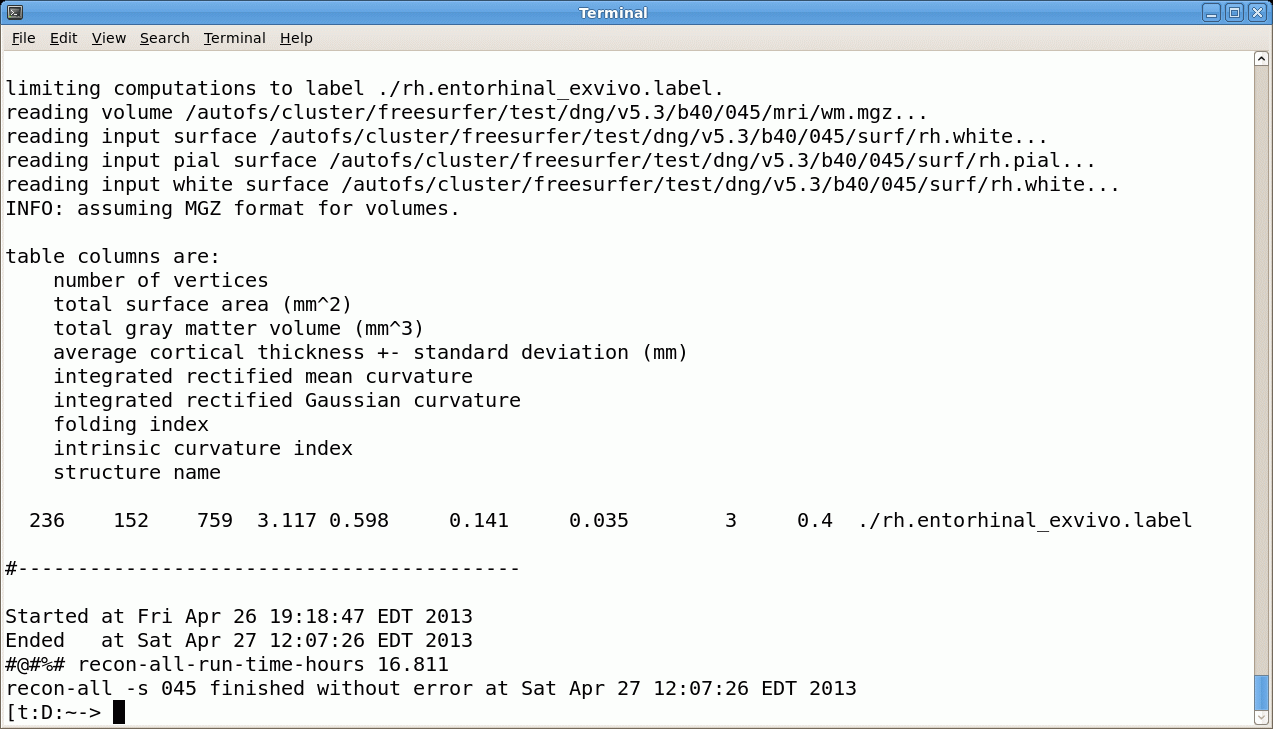 Just because it finishes “without error” does not mean that everything is ok!
Send us recon-all.log when you have problems! freesurfer@nmr.mgh.harvard.edu
13
[Speaker Notes: -bert is ID, dirs underneath bert created automatically.  
-Most important ones: stats, mri, scripts(logs)
-a lot of files stored here are in a format called…]
Upon Completion…
bert      

         scripts   mri    surf      label     stats
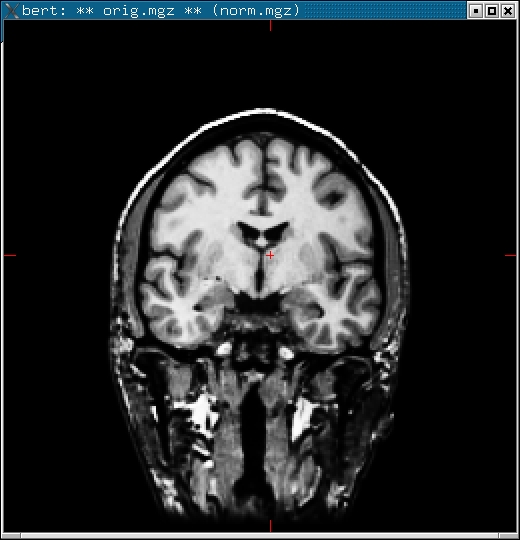 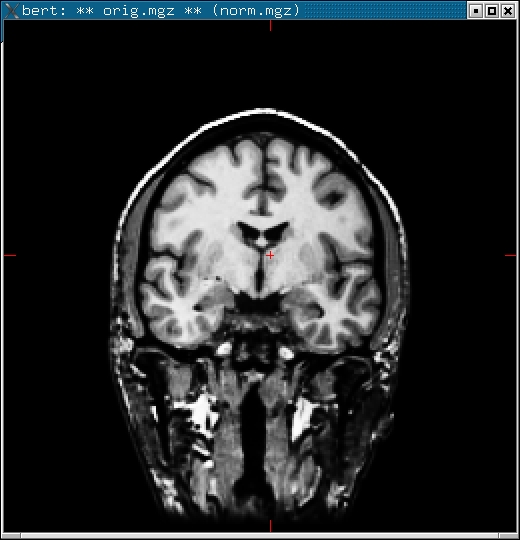 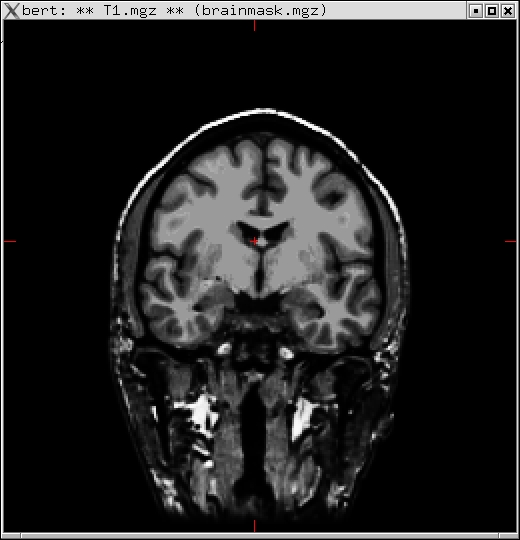 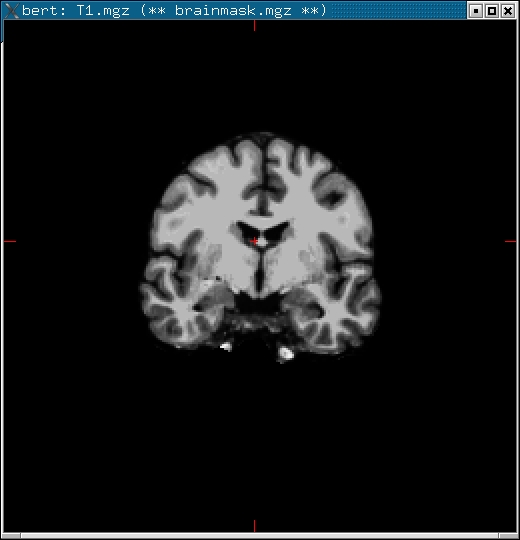 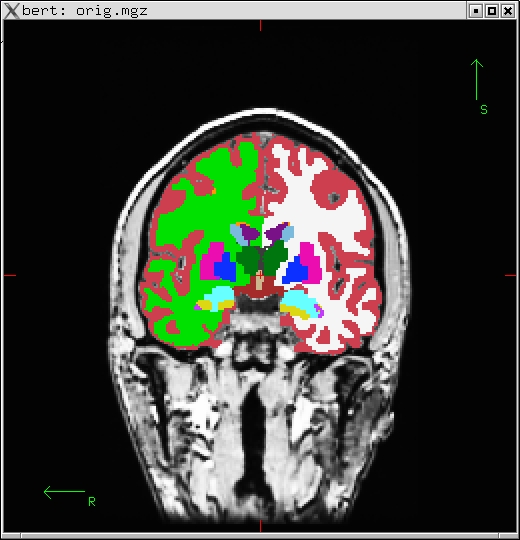 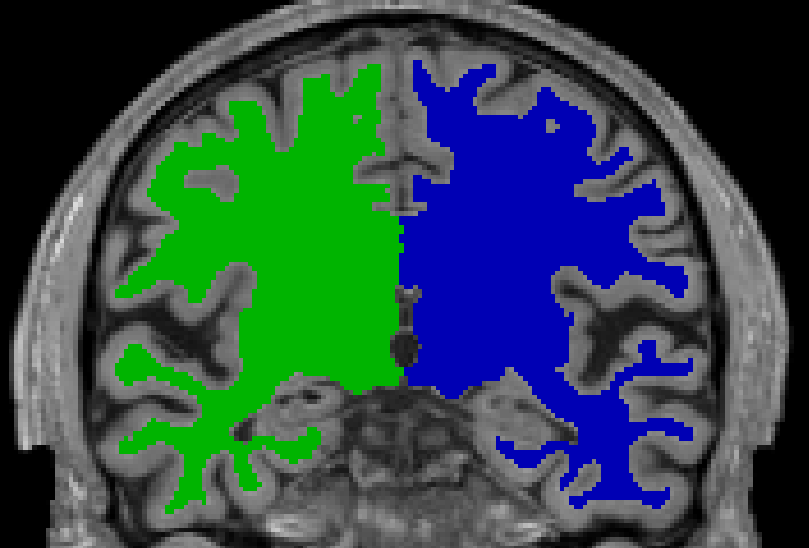 filled.mgz
rawavg.mgz
orig.mgz
T1.mgz
brainmask.mgz
aseg.mgz
others: nu.mgz, norm.mgz, wmparc.mgz, aparc+aseg.mgz, ribbon.mgz
mgz = “compressed mgh” format (like nifti) unique to FreeSurfer
14
[Speaker Notes: -bert is ID, dirs underneath bert created automatically.  
-Most important ones: stats, mri, scripts(logs)
-a lot of files stored here are in a format called…]
Upon Completion…
bert      

         scripts   mri    surf      label     stats
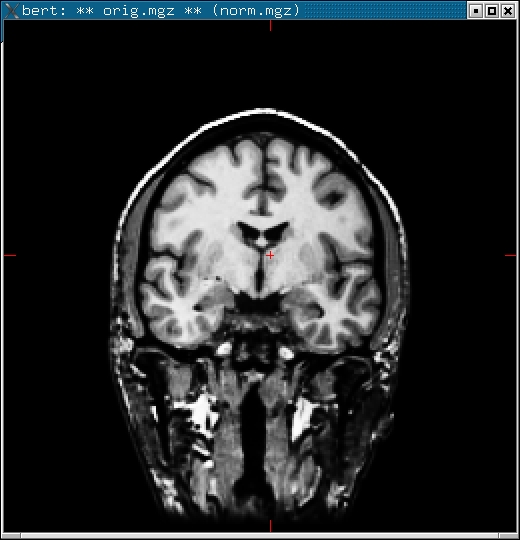 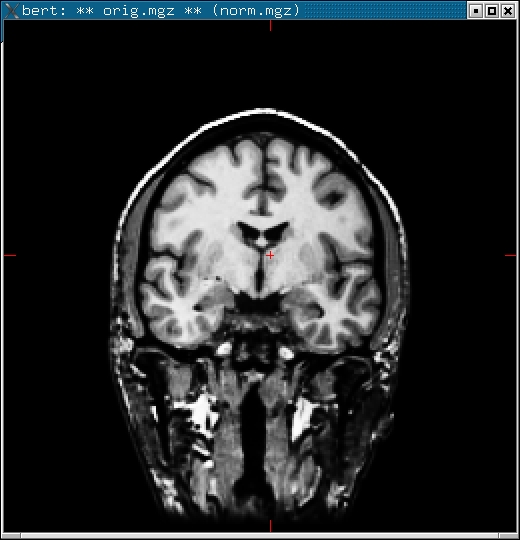 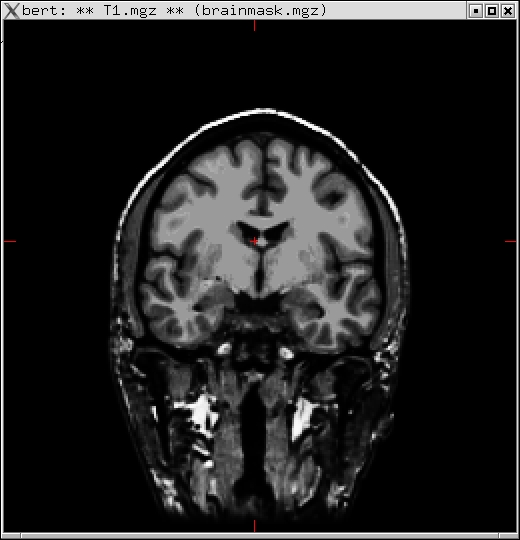 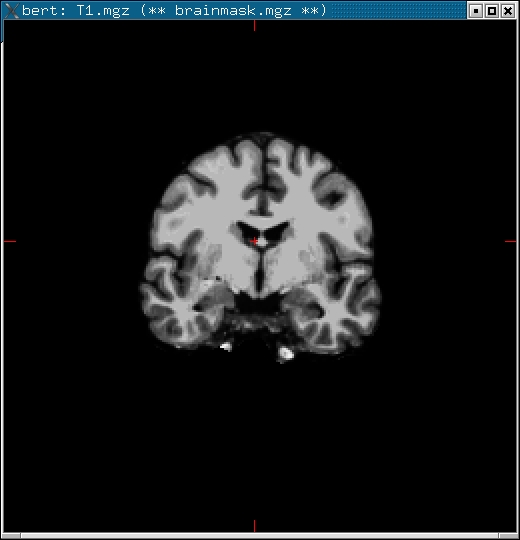 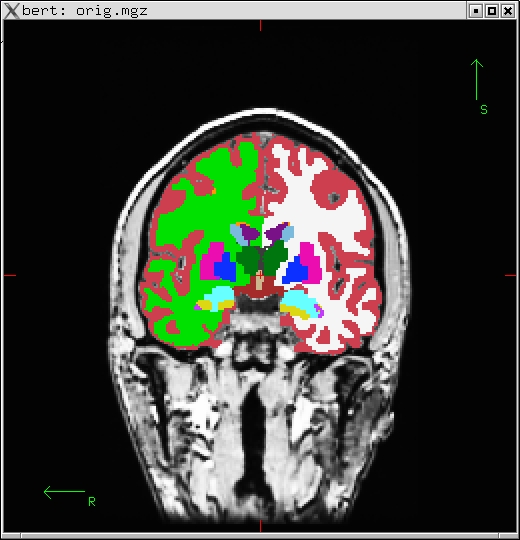 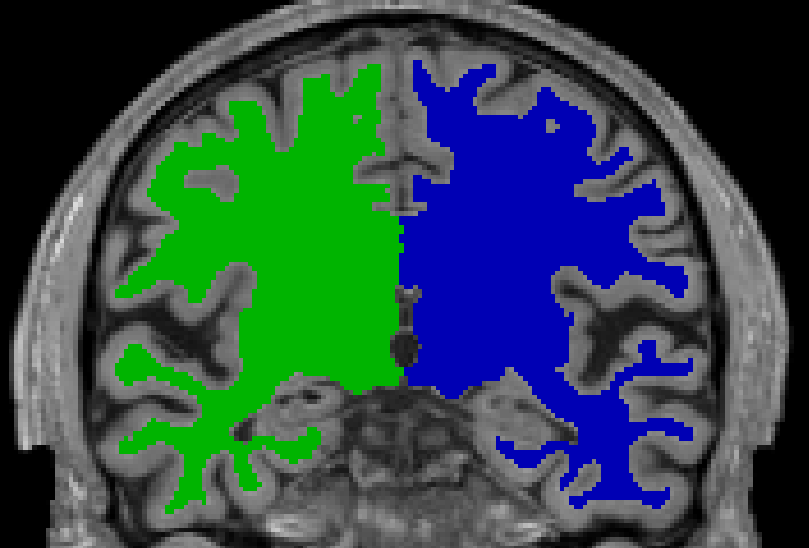 filled.mgz
rawavg.mgz
orig.mgz
T1.mgz
brainmask.mgz
aseg.mgz
Native Anatomical Space
eg, 1x1x1.2mm3 , 256x256x128
“Conformed” Anatomical Space
1x1x1mm3 , 256x256x256
15
[Speaker Notes: -bert is ID, dirs underneath bert created automatically.  
-Most important ones: stats, mri, scripts(logs)
-a lot of files stored here are in a format called…]
Upon Completion…
bert      

         scripts   mri    surf      label     stats
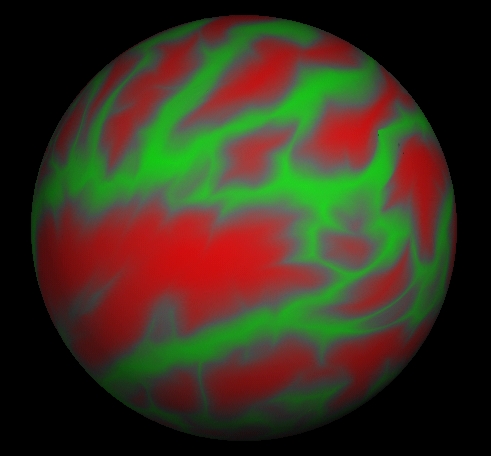 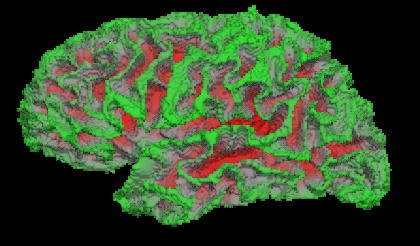 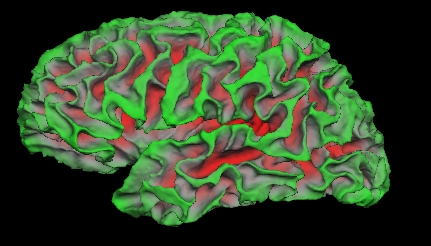 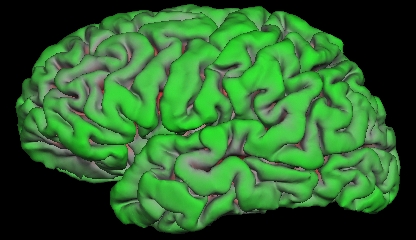 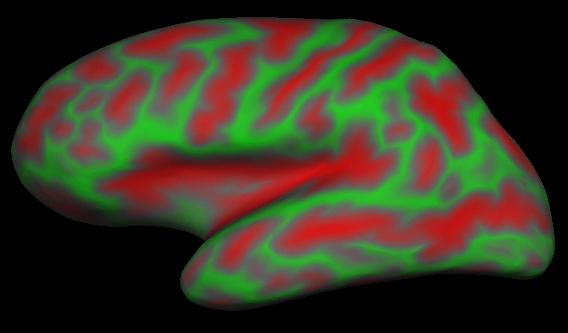 lh.orig
lh.white
lh.pial
lh.inflated
lh.sphere.reg
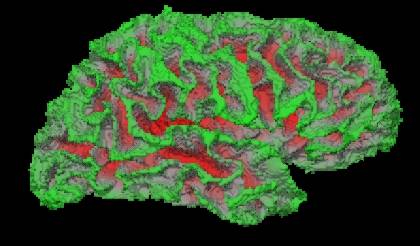 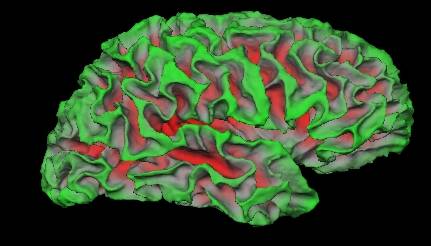 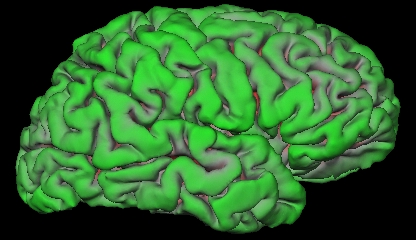 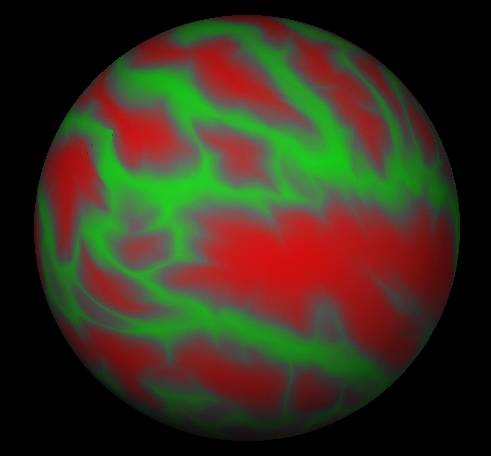 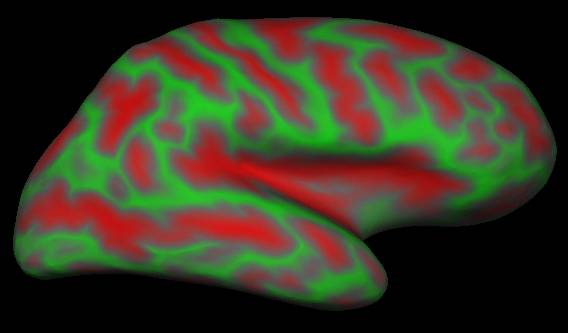 rh.inflated
rh.orig
rh.white
rh.pial
rh.sphere.reg
lh.thickness and rh.thickness, ?h.curv, ?h.sulc
16
[Speaker Notes: -bert is ID, dirs underneath bert created automatically.  
-Most important ones: stats, mri, scripts(logs)
-a lot of files stored here are in a format called…]
Upon Completion…
bert      

         scripts   mri    surf      label     stats
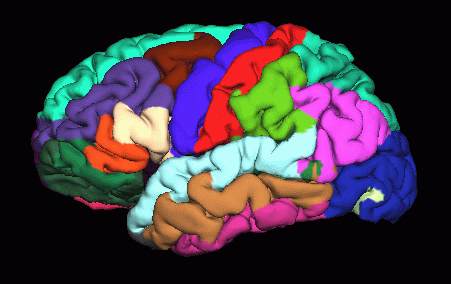 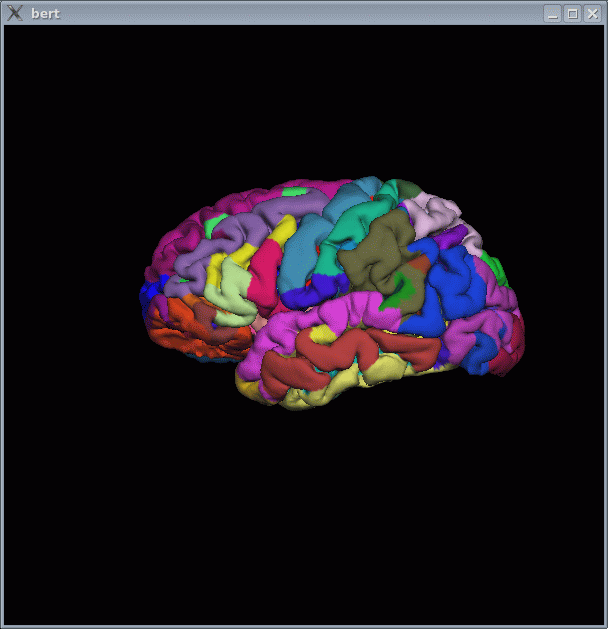 lh.aparc.annot
lh.aparc.a2009s.annot
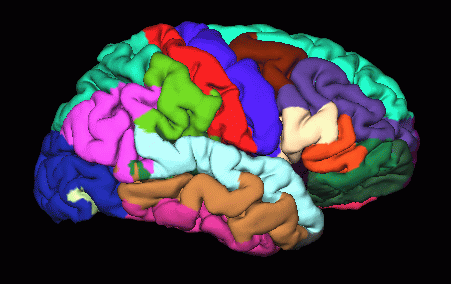 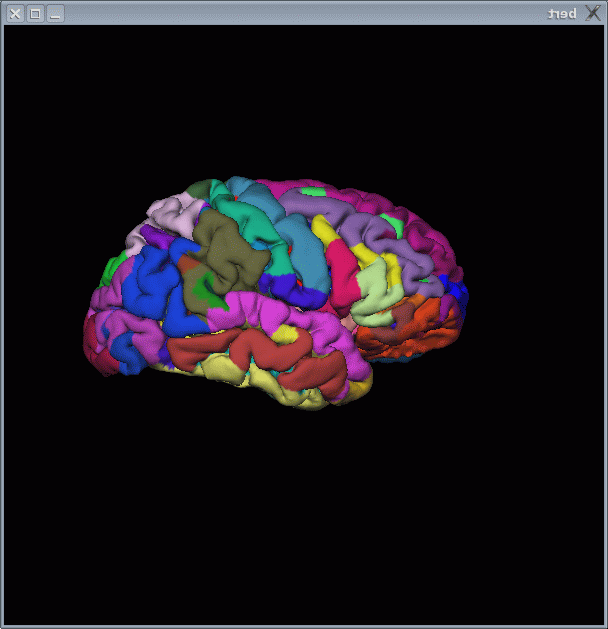 rh.aparc.annot
rh.aparc.a2009s.annot
Desikan/Killiany Atlas
Destrieux Atlas
17
[Speaker Notes: -bert is ID, dirs underneath bert created automatically.  
-Most important ones: stats, mri, scripts(logs)
-a lot of files stored here are in a format called…]
Upon Completion…
bert      

         scripts   mri    surf      label     stats
aseg.stats – subcortical volumetric stats
wmparc.stats – white matter segmentation volumetric stats
lh.aparc.stats – left hemi Desikan/Killiany surface stats
rh.aparc.stats – right hemi Desikan/Killiany surface stats
lh.aparc.a2009.stats – left hemi Destrieux 
rh.aparc.a2009.stats – right hemi Destrieux
stats files are text files with summary information, eg:
   volume of left amygdala
   average thickness in superior temporal gyrus
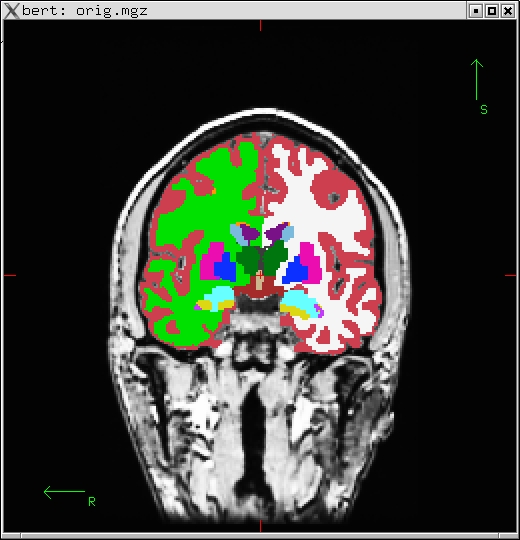 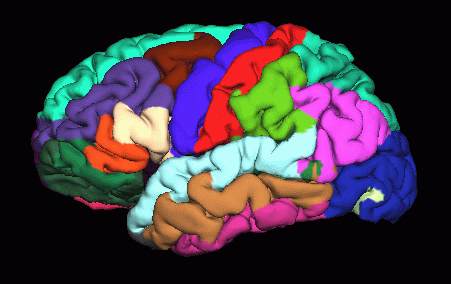 18
[Speaker Notes: -bert is ID, dirs underneath bert created automatically.  
-Most important ones: stats, mri, scripts(logs)
-a lot of files stored here are in a format called…]
Some of the Processing Steps…
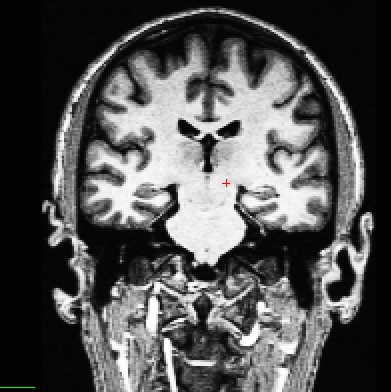 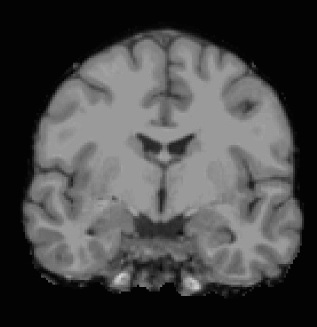 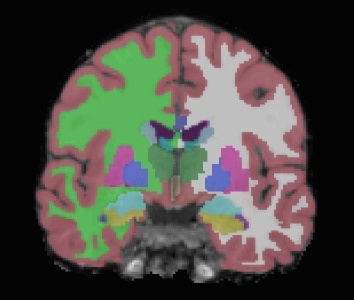 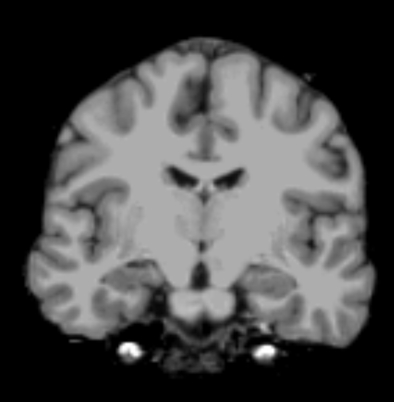 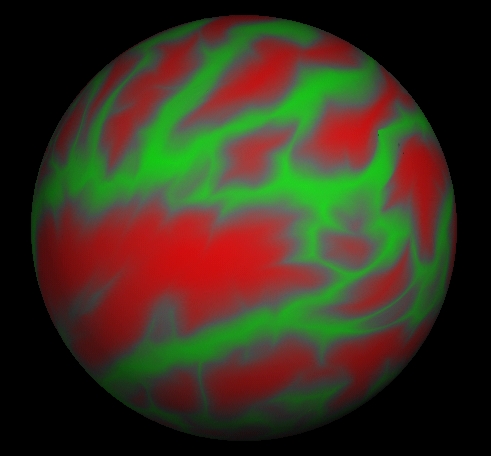 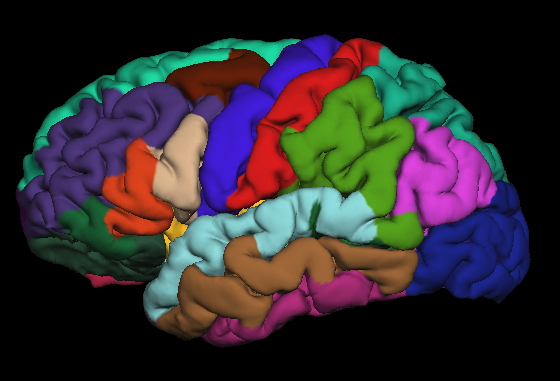 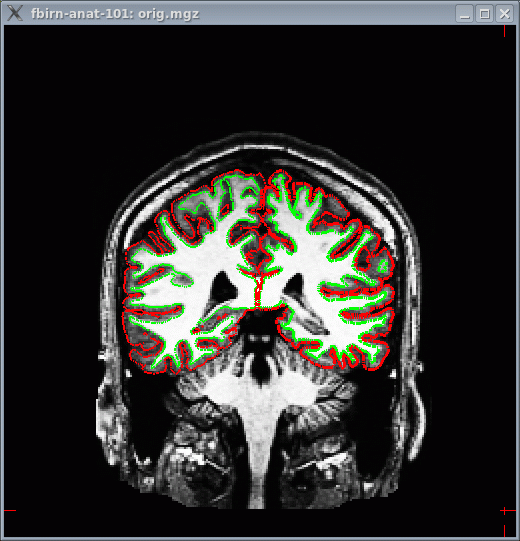 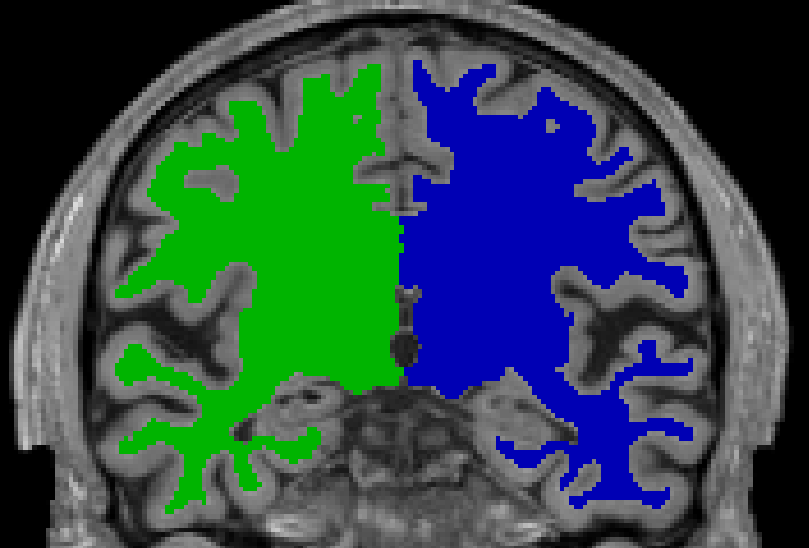 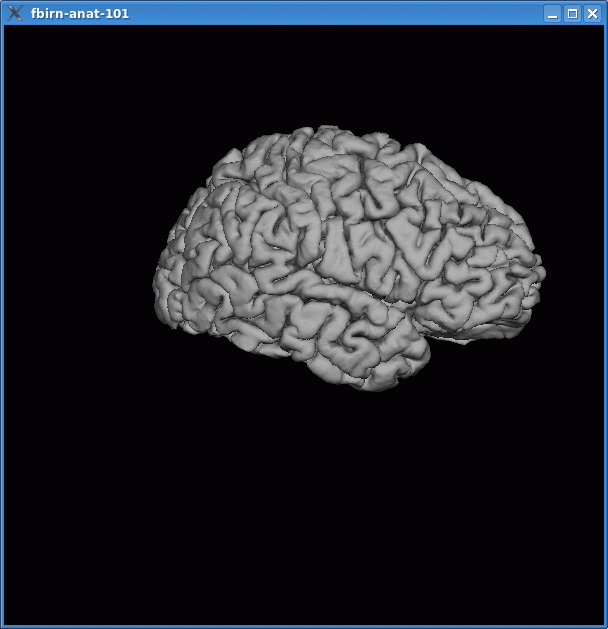 19
Conform Step
Conformed Anatomical Space 1x1x1mm, 256x256x256, Cor
Native Anatomical Space 1x1x1.1mm, 256x256x128, Sag
bert
“Anatomical Space”
orig.mgz
Surfaces
Parcellations
Segmentations
rawavg.mgz
mri
rawavg.mgz
orig.mgz
20
Talairach Transform
Computes 12 DOF transform matrix
Does NOT resample to Talaiarch space!
MNI305 template
Mostly used to report coordinates
bert      

         scripts   mri    surf      label     stats
transforms
talairach.xfm  text file with matrix
21
[Speaker Notes: computes transformation matrix, using MNI305 template, not resampling – just transform

Tells FS how to get from anatomical space -> MNI space (contains talairach labels)

Montreal Neurological Institute]
Intensity Bias/Normalization
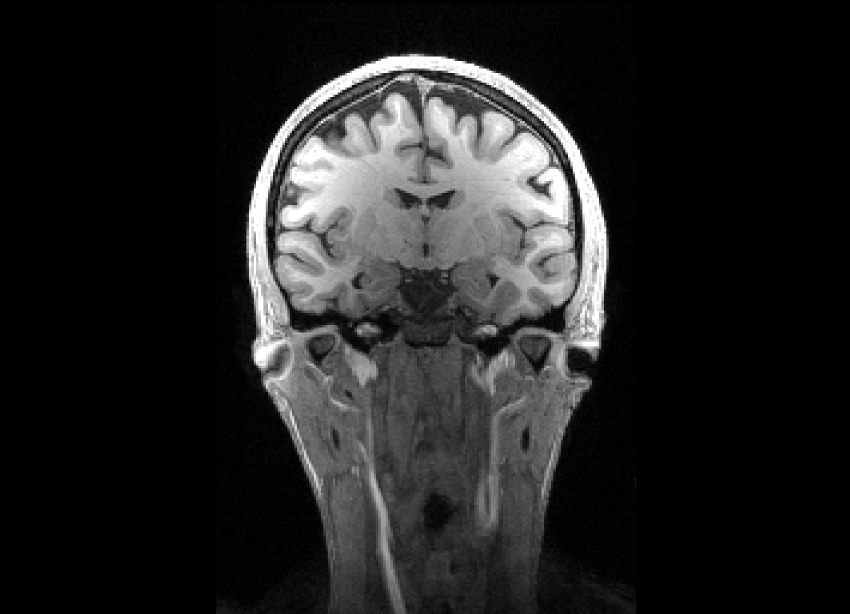 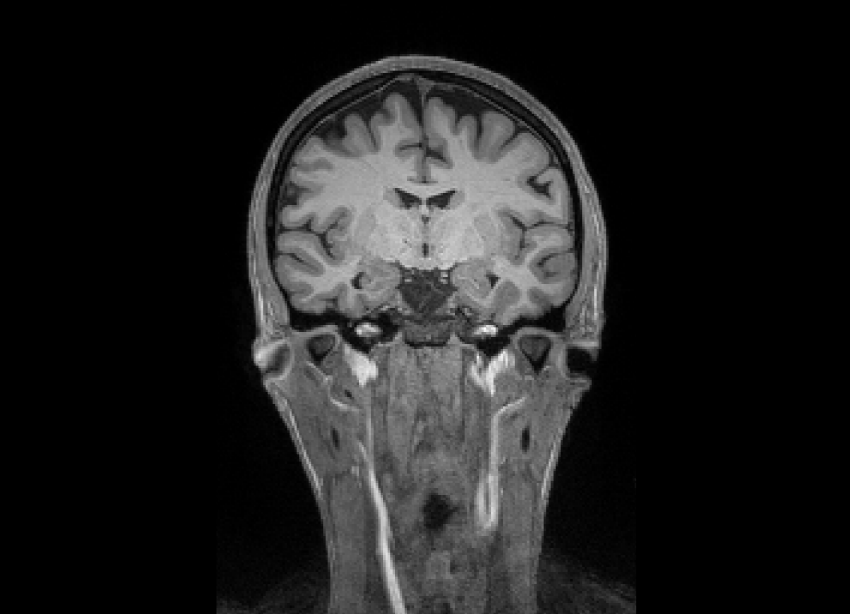 bert
mri
T1.mgz
Raw Data
Corrected (T1.mgz)
Outside of image is much brighter than inside (coils)
Worse with many coils
Makes gray/white segmentation difficult
Intensity Normalization (aka “Bias Correction”)
22
[Speaker Notes: -Remove bias from the coil.  brain areas closer to coil are brighter than others, get rid of bias.  
-Hard to see with human eye, demonstrates map of intensity bias.  Want to make it uniform.  
-No coils in middle of brain (poorer SNR, CNR).]
Skull Strip
Removes all non-brain
Skull, Eyes, Neck, Dura
brainmask.mgz (cf, brain.mgz)
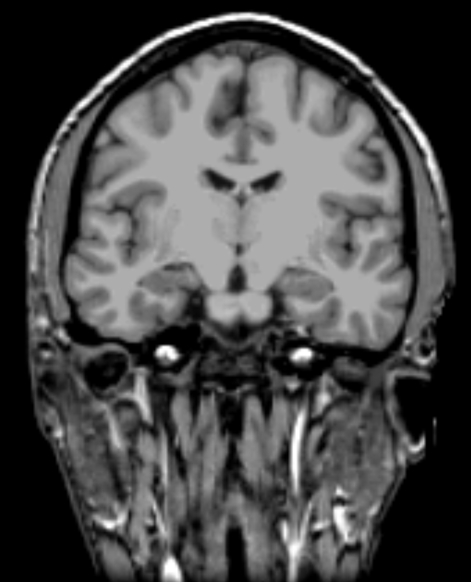 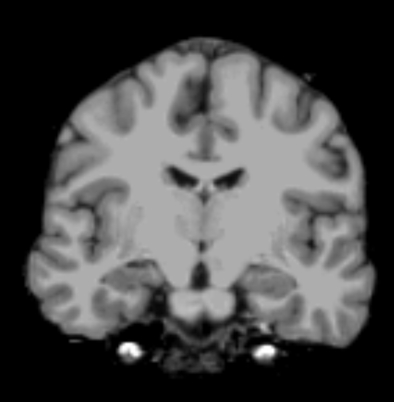 bert
mri
brainmask.mgz
brainmask.mgz
T1.mgz
23
[Speaker Notes: remove non brain areas, gives us brainmask (work with it a lot).  Again, helps with wm/gm seg]
Automatic Volume Labeling
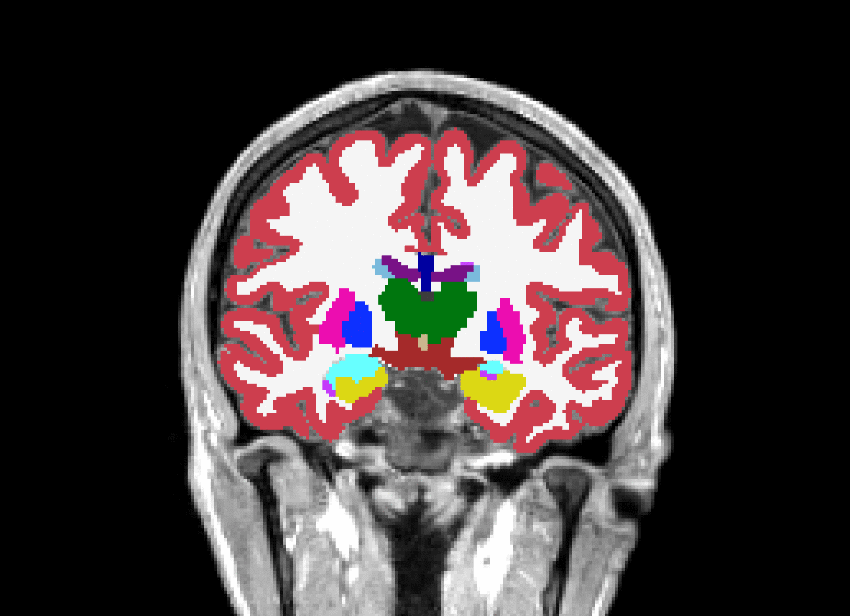 Used to fill in subcortical structures for creating subcortical mass
 Useful in its own right
 aseg.mgz
 More in ROI Talk
bert
mri
ASeg Volume
Atlas: 
$FREESURFER_HOME/average/RB_all_2016-05-10.vc700.gca
aseg.mgz
24
[Speaker Notes: -Automatic segmentation (multi source of info), known intensity profiles, neighborhood relations, probability of voxel label given spatial location
-get stats for subcortical structures

Several papers on FS wiki detailing sub-cortical segmentation in FS

See ROI talk online, plus tutorial]
“Subcortical Mass” (filled.mgz)
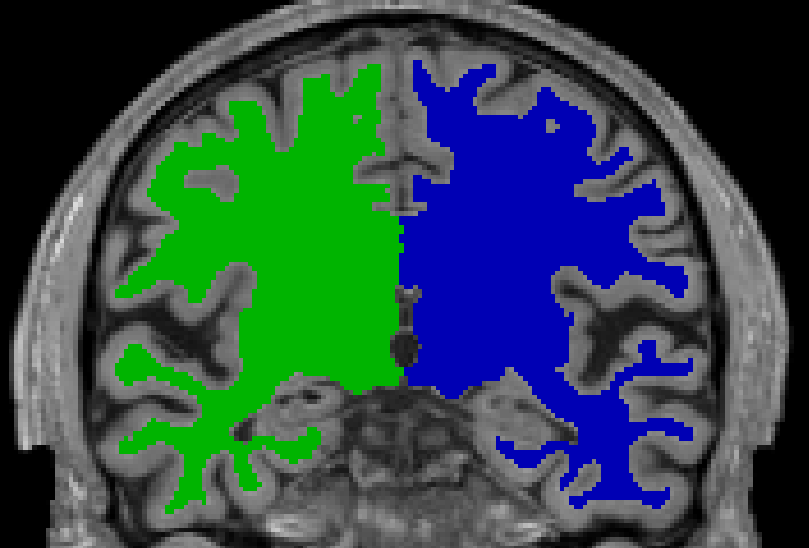 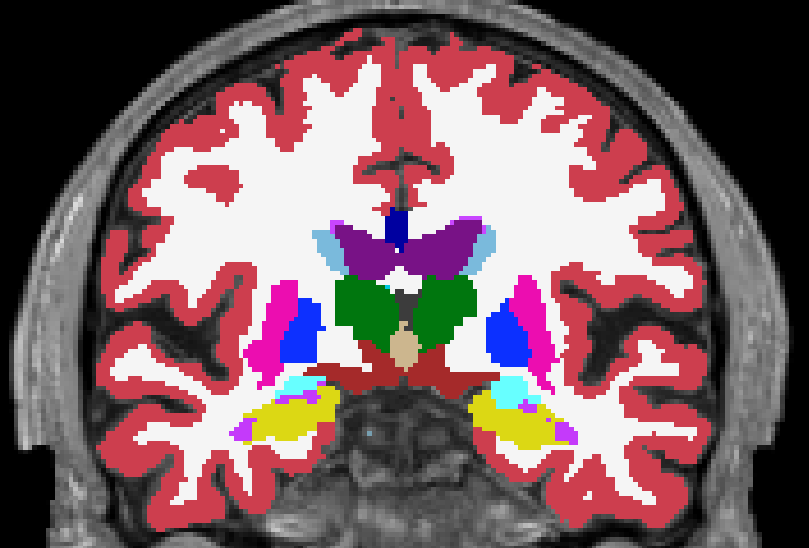 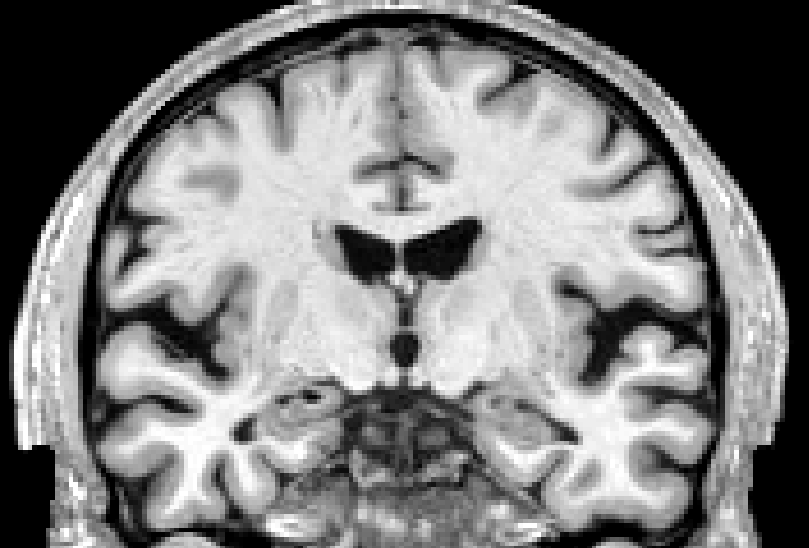 Everything inside the cortical surface
WM, most subcortical GM: putamen, pallidum, thalamus, caudate, ventral DC, most non-ventricular CSF.
Excludes: hippocampus, brainstem, cerebellum, 3rd and 4th ventricles, parts of inferior lateral ventricles
Fills in any holes
Separates hemispheres (left=blue=255, right=green=128)
25
[Speaker Notes: Final step: prepare for generating wm surf

Separate mask, one side per hemi, each hemi gets separate surface.]
“Subcortical Mass” (filled.mgz)
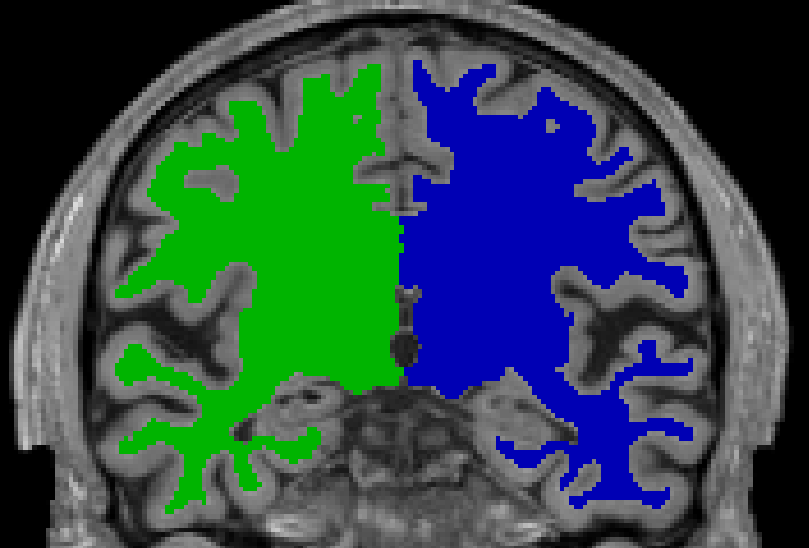 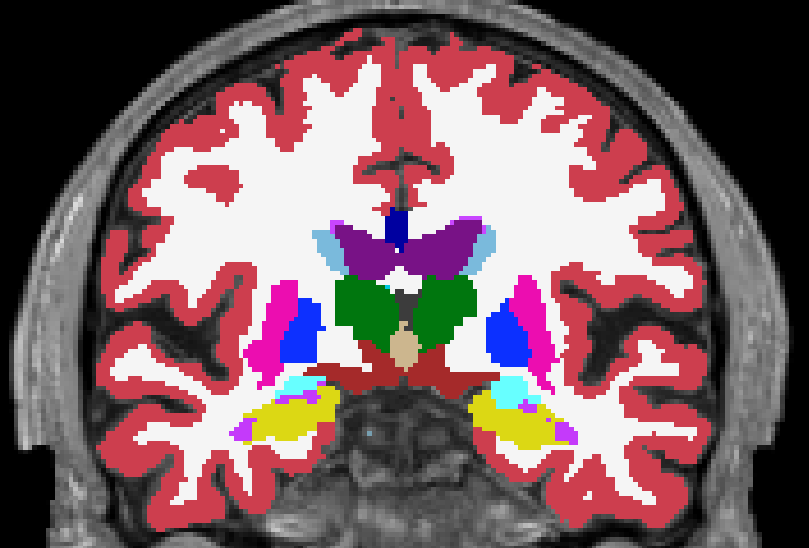 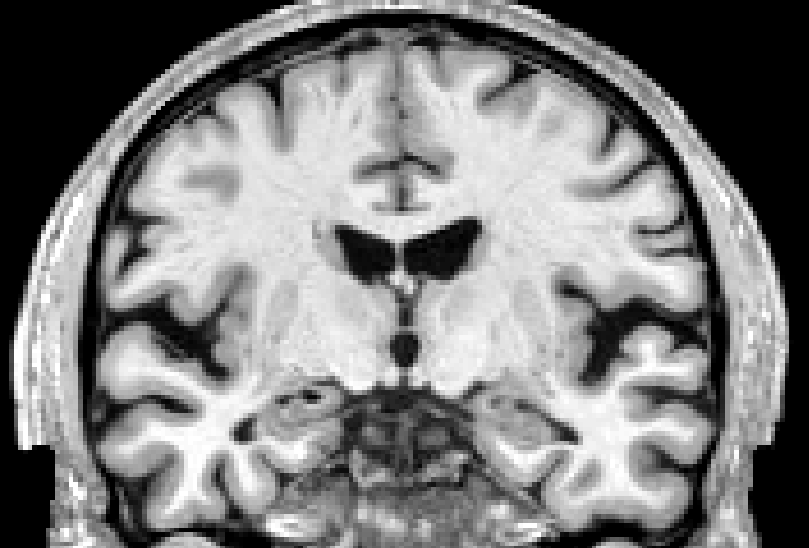 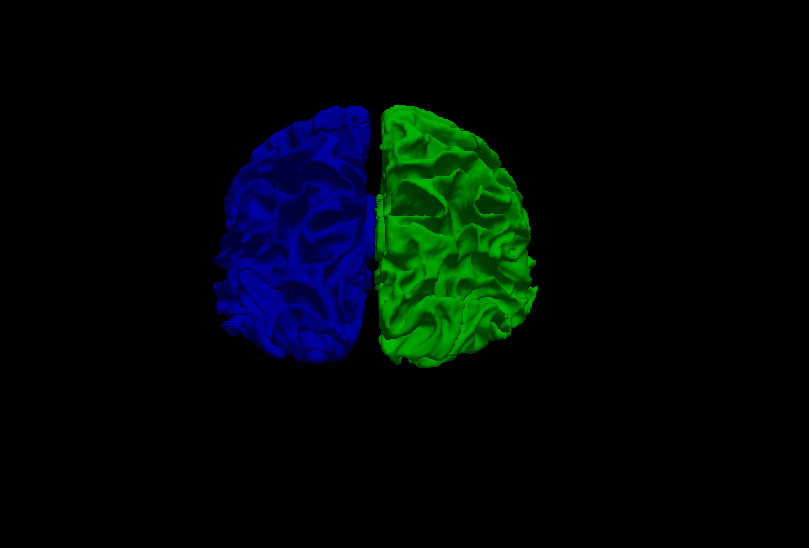 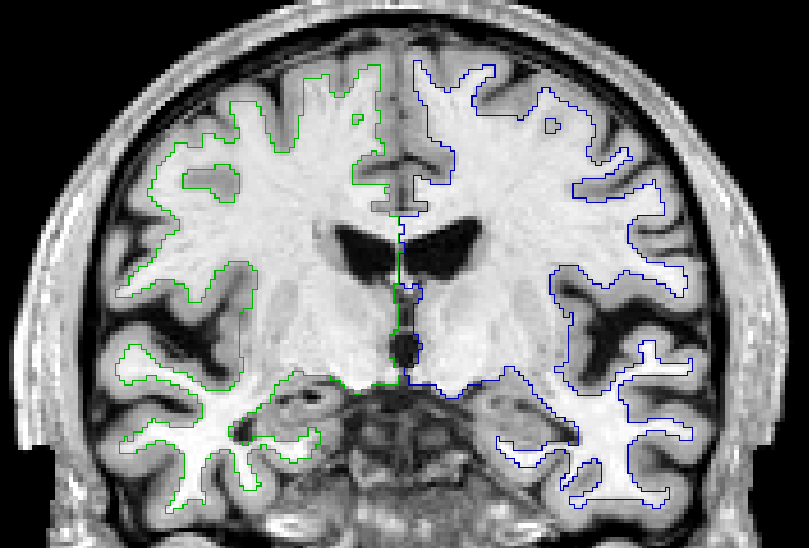 bert
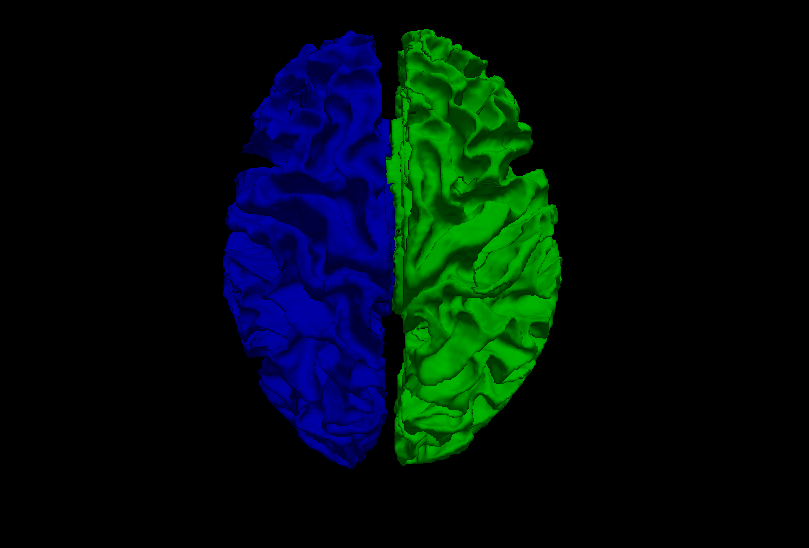 mri
Proto surface
Still a volume
Editable
filled.mgz
26
[Speaker Notes: Final step: prepare for generating wm surf

Separate mask, one side per hemi, each hemi gets separate surface.]
Surface Extraction
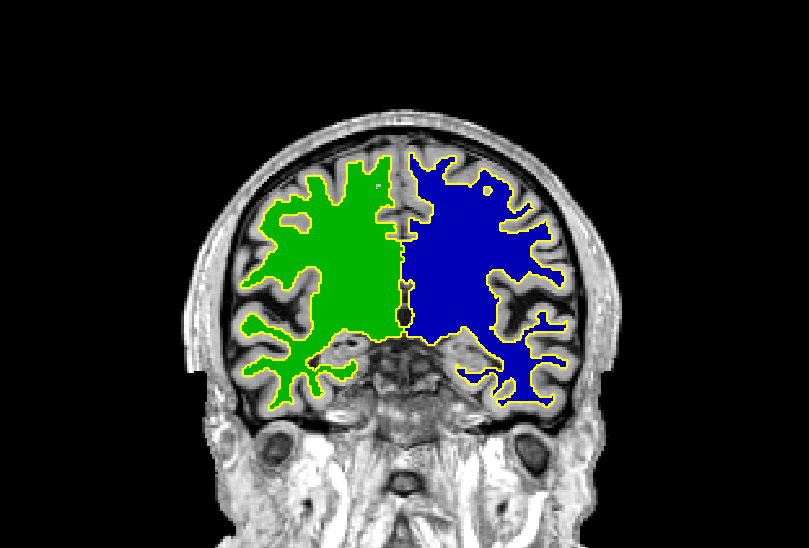 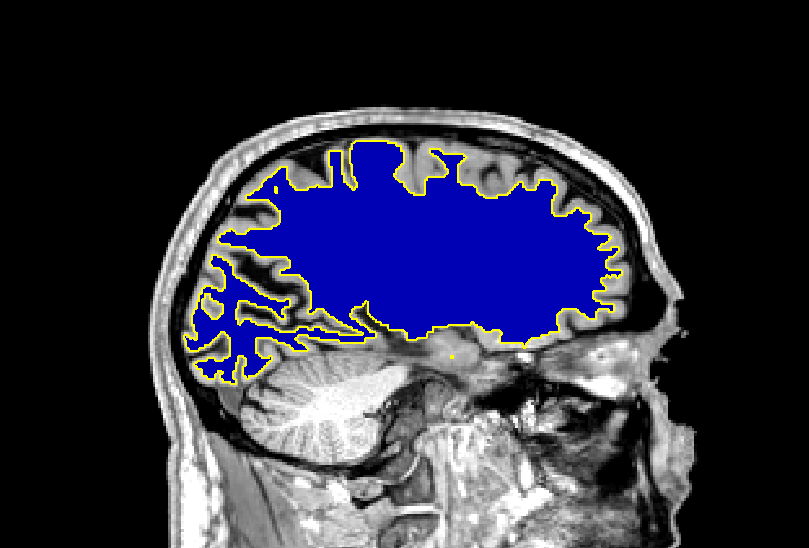 Fit to filled.mgz
1mm resolution
Rough, jagged
One for each hemisphere
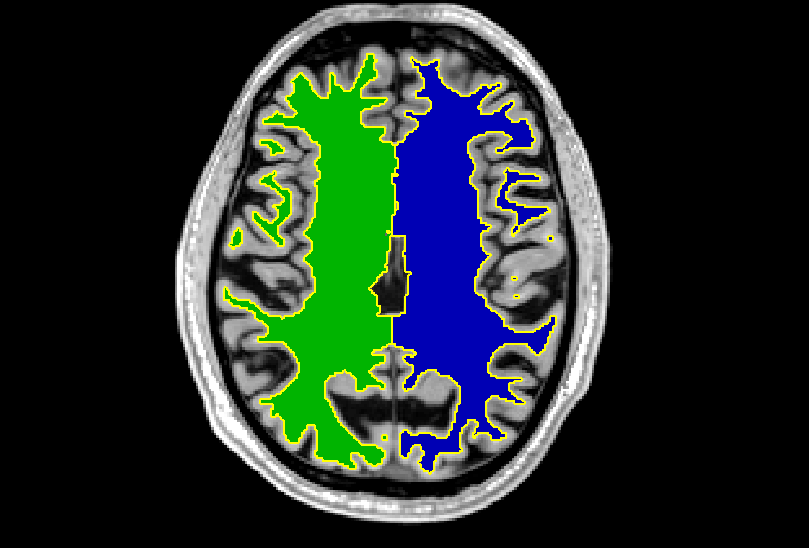 filled.mgz
bert
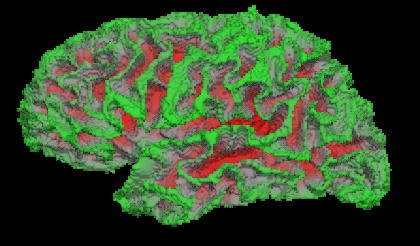 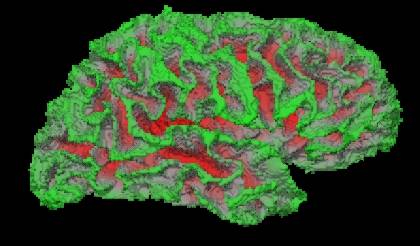 surf
lh.orig.nofix
rh.orig.nofix
lh.orig.nofix
rh.orig.nofix
27
[Speaker Notes: -label all wm, fills in ventricles and other structures based on aseg.  Mask to extract wm.

Ventricles are filled in (as are the other subcortical structures).

Set of histograms in axial/horizontal plane, highest peak in each histo near center of image classified as wm (most voxels), checks across slices to make sure classification consistent, centers wm intensities on 110.]
Surface Model
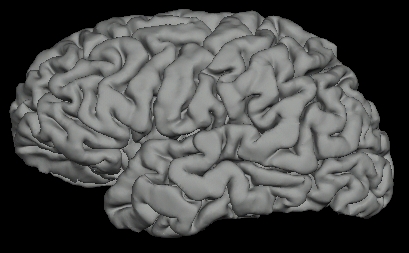 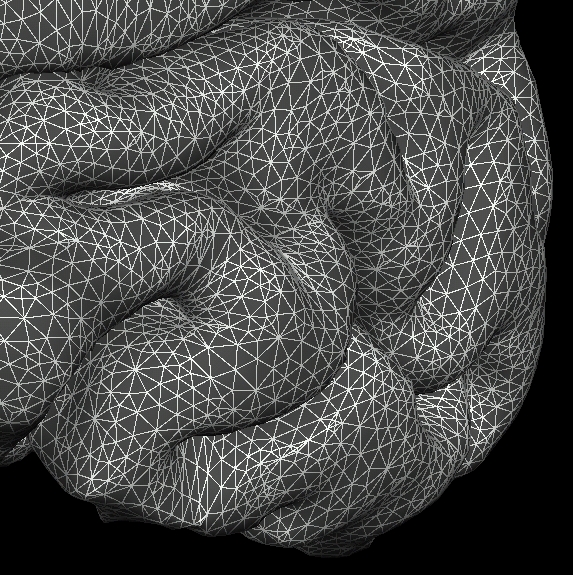 Mesh (“Finite Element”)
Vertex = point of triangles
Neighborhood
XYZ at each vertex
Triangles/Faces ~ 300,000
Vertices ~ 140,000
Area, Distance
Curvature, Thickness
28
[Speaker Notes: -mesh allows FS to get various measurements
-all triangles meet at various points called vertices – measurements stored there (area = area of all triangles)
-XYZ - each vertex has a label (important for cross-subject reg)
 Once the xyz of  each corner of each triangle is known, then it is possible to characterize the  entire cortical surface in terms of area, distance, curvature, and thickness. 

The cortical surface is represented by a finite element model using triangles to cover the cortical surface. The reconstruction is the (mostly automated) process of assigning an xyz to each corner of each triangle.]
Volume vs Surface Model
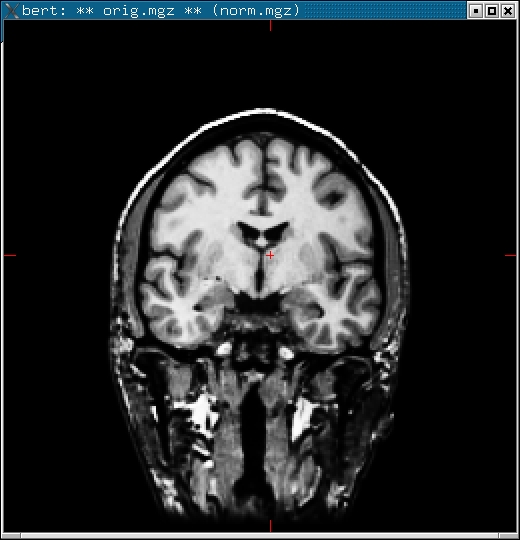 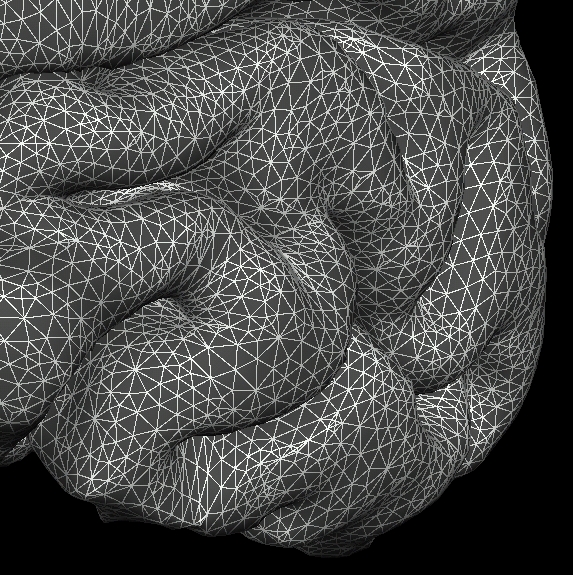 Volume
uniform grid
voxel is an intersection of grid lines
columns, rows, slices
voxel size/distance
voxel assigned a value
XYZ
Surface
NON-uniform grid
vertex is an intersection of triangles
each vertex has an index
distance between vertices ~1mm
vertex assigned a value
XYZ
Vector of vertex values (~140,000)
29
White Matter Surface
Nudge orig surface
Follow T1 intensity gradients
Smoothness constraint
Vertex identity preserved
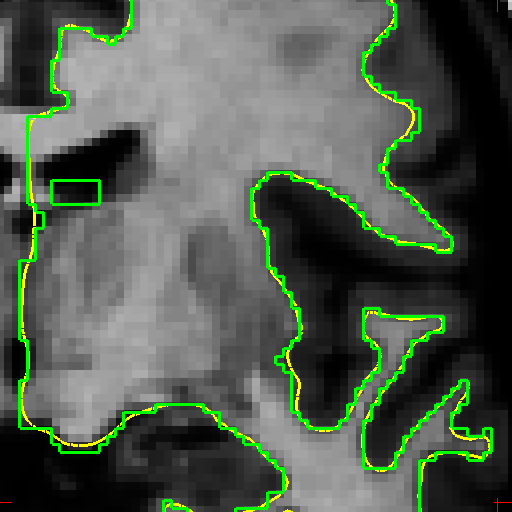 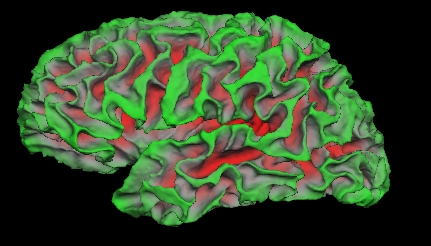 orig surface
white surface
subject/surf/lh.white, rh.white
30
Pial Surface
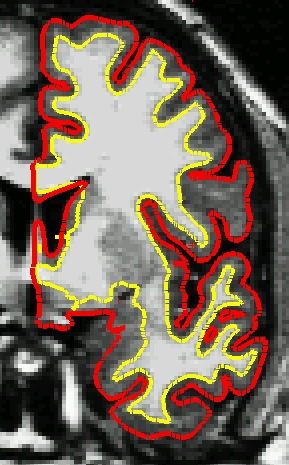 Nudge white surface
Follow T1 intensity gradients
Vertex identity preserved
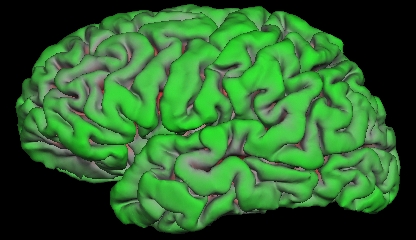 subject/surf/lh.pial, rh.pial
31
[Speaker Notes: Use finalized wm as starting point, pial grow out from wm surf, find fall off of gm and CSF,]
Pial surf grows from white surf
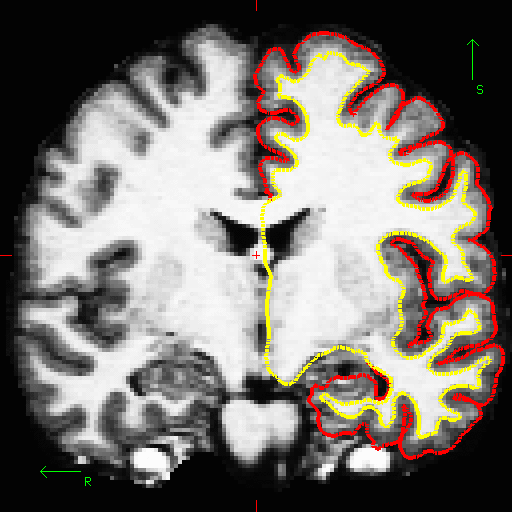 32
Non-Cortical Areas of Surface
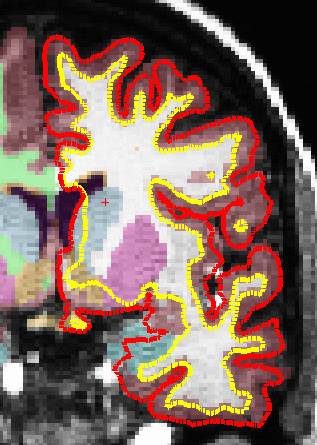 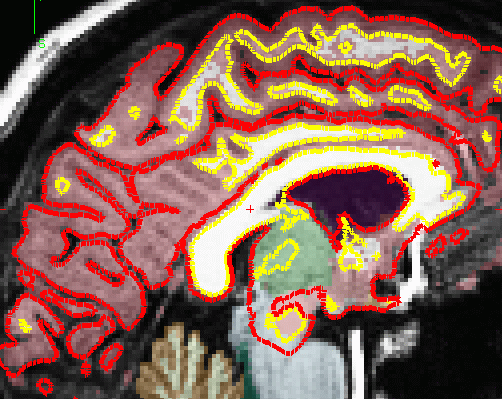 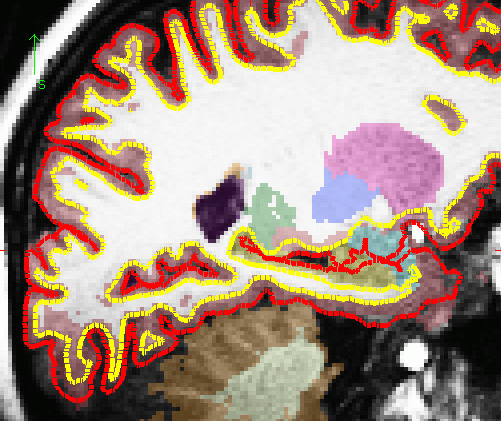 Amygdala, Putamen, Hippocampus, Caudate, Ventricles, CC
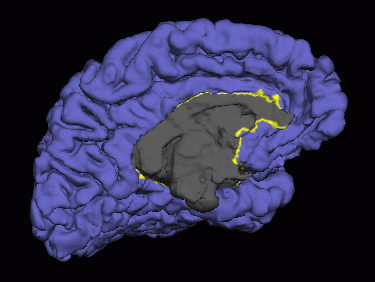 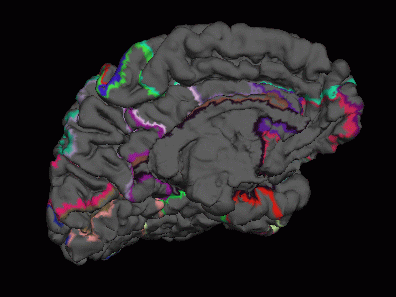 ?h.cortex.label
33
[Speaker Notes: certain part of medial wall not included in any cortical measures.  Filled in to create continuous surface, makes certain calculations easier

image of masked out area, 

view in three different planes.]
Inflation: 2D Surface in 3D Space
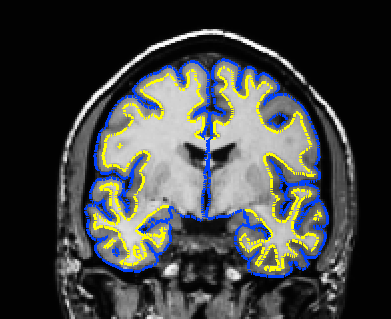 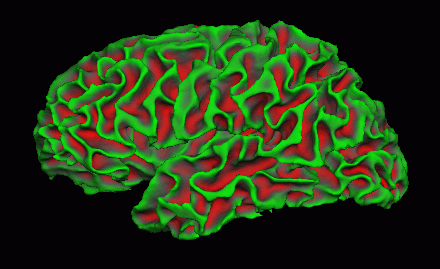 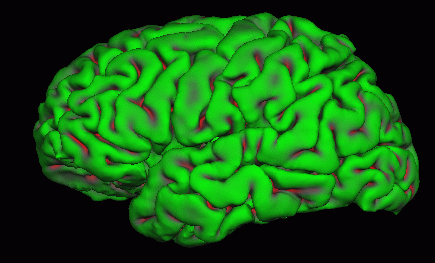 White Surface
Pial Surface
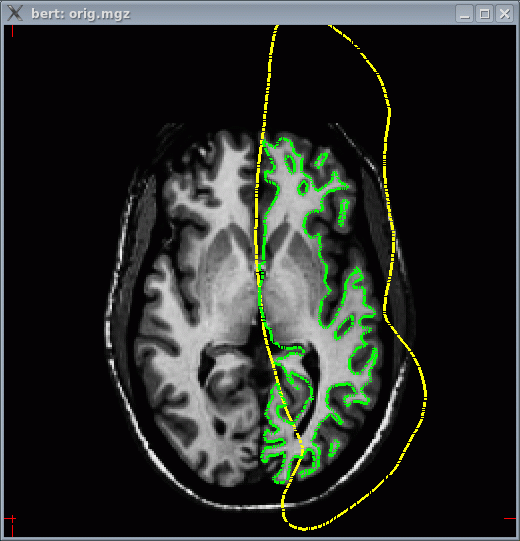 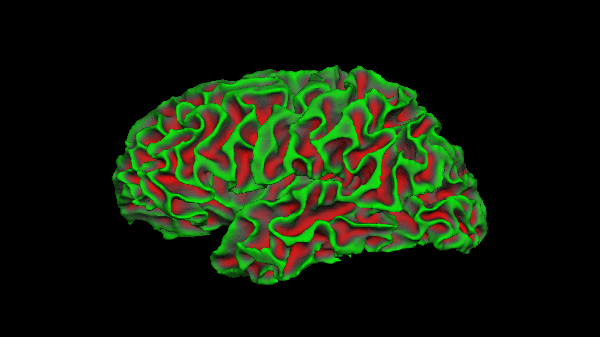 Nudge vertices
No intensity constraint
See inside sulci
Used for sphere
34
Cortical Thickness
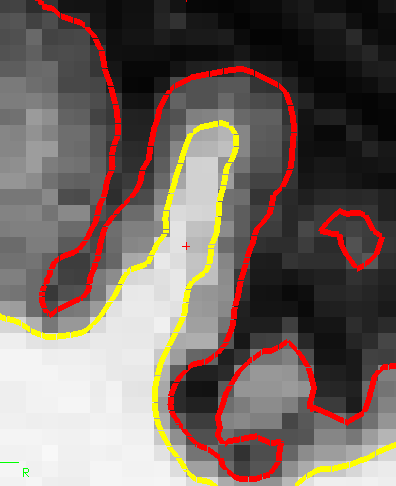 pial surface
Distance between white and pial surfaces
One value per vertex
Surface-based more accurate than volume-based
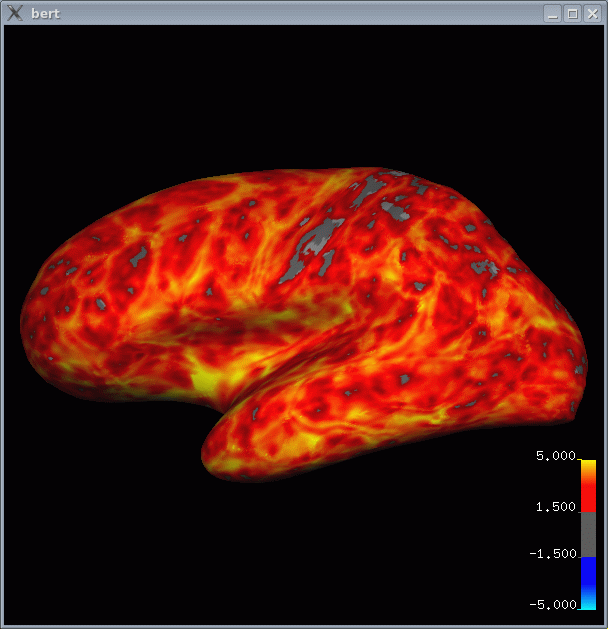 mm
“Overlay”, “Heat map”
white/gray surface
lh.thickness, rh.thickness
35
[Speaker Notes: -Now that you have wm & pial surfs…get cort meas
-calculates cort thick, distance between vertices on wm and gm.  blue dots are vertices (indicated by). dist from wm to gm, and gm to wm and takes average.]
Curvature (Radial)
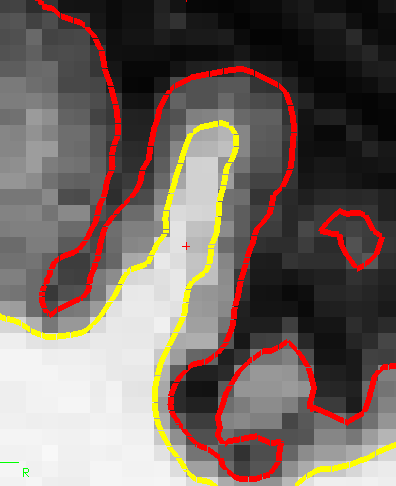 Circle tangent to surface at each vertex
Curvature measure is 1/radius of circle
One value per vertex
Signed (sulcus/gyrus)
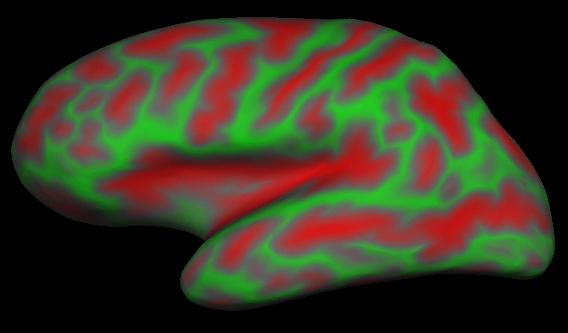 subject/surf/lh.curv, rh.curv
“Overlay”, “Red/Green”
36
[Speaker Notes: -there is a curvature for pial surface and curvature for white surface at every vertex

Curvature = ratio , 1/radius of circle best matches what’s going on at each vertex in all directions

-indicates how curvy at each vertex (not sulcul depth). 
How bumpy, nothing to do with sulci/gyri]
Surface-based Area and Volume
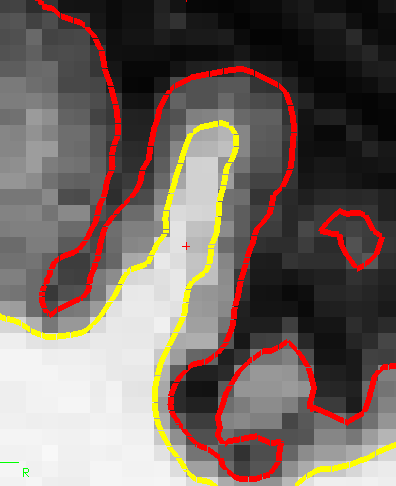 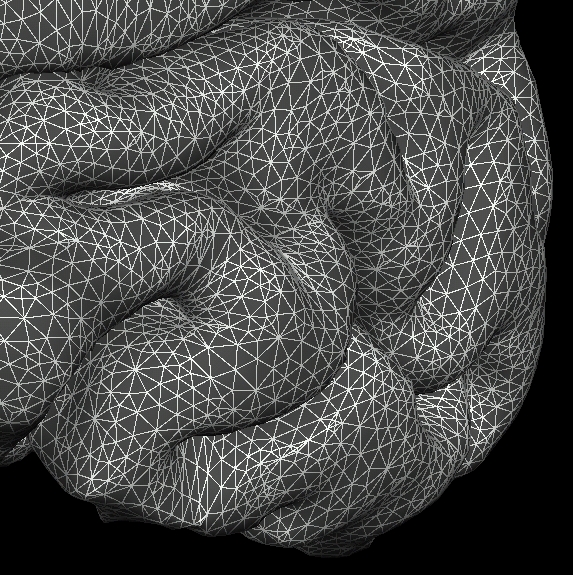 Each vertex has an area (mean of triangles)
Each vertex has a thickness
Each vertex has a volume (~area*thickness)
Group Map-based analysis of area and volume 
Similar to Voxel-based morphometry (VBM)
subject/surf/lh.area, lh.volume
37
Spherical Registration
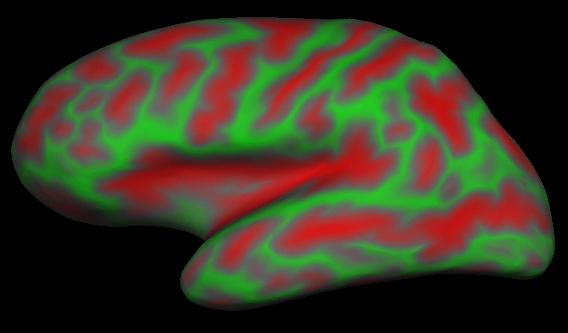 lh.sphere.reg, rh.sphere.reg
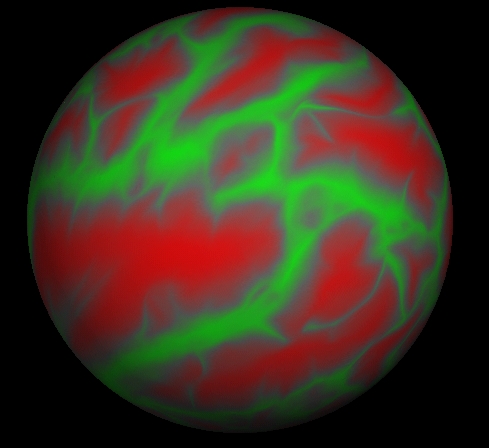 Sulcal Map
Spherical Inflation
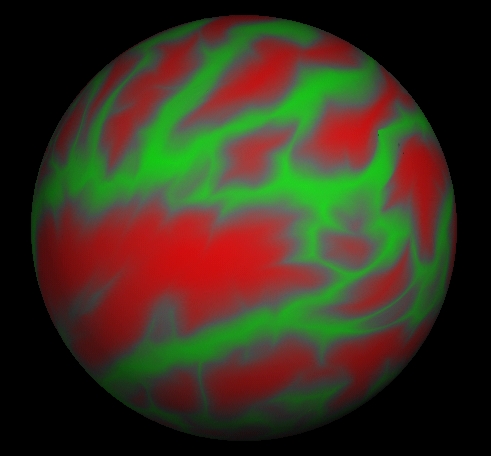 High-Dimensional 
Non-linear
Registration to
Spherical Template
lh.sphere, rh.sphere
Atlas template is called “fsaverage”
More in surface-based analysis talk.
38
[Speaker Notes: main reason to use FS, this stage (important slide). 

Now we have surfs that can be inflated, (a) inflate to sphere, (b) align to template, (c) then put subject back into original space.  

Template = fsaverage (40 adults ranging in age), we do not recommend processing MRI datasets with subjects younger than 4/5 years of age.  Atlas built using adult data, prior information related to intensities and structures not representative of younger populations.  Pediatric atlas is in the works (Lilla).]
Automatic Cortical Parcellation
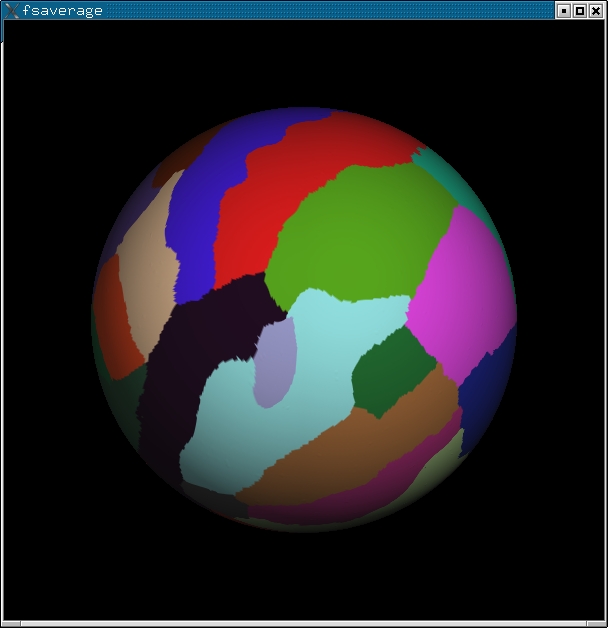 Spherical Atlas based on Manual Labeling
subject/label/{lh,rh}.aparc.annot
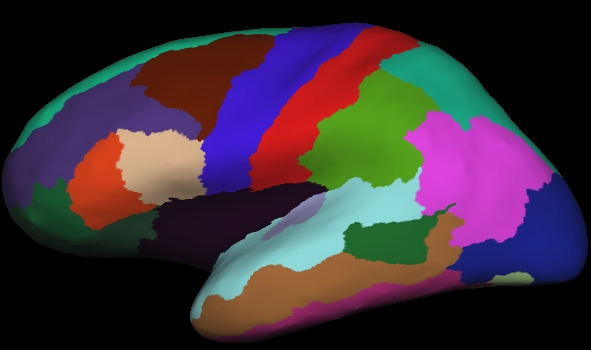 Map to Individual
Thru Spherical Reg
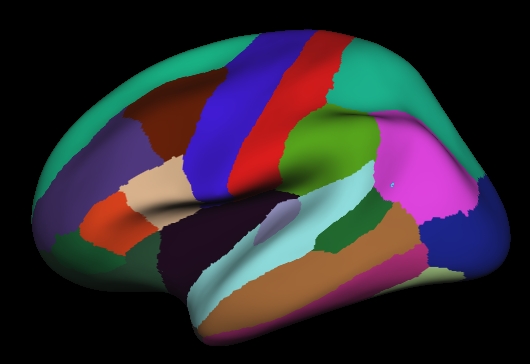 Fine-tune based on
individual anatomy
Note: Similar methodology to volume labeling
Annotation overlay
More in the Anatomical ROI talk
39
[Speaker Notes: -subject aligned to spherical atlas, take labels from cortparc atlas and apply to individ subject, since anatomical boundaries are matched up.  

not just throwing labels on there, using individual anatomy to fine tune labels.]
Surface Overlays
lh.sulc on inflated
lh.curv on inflated
lh.thickness on inflated
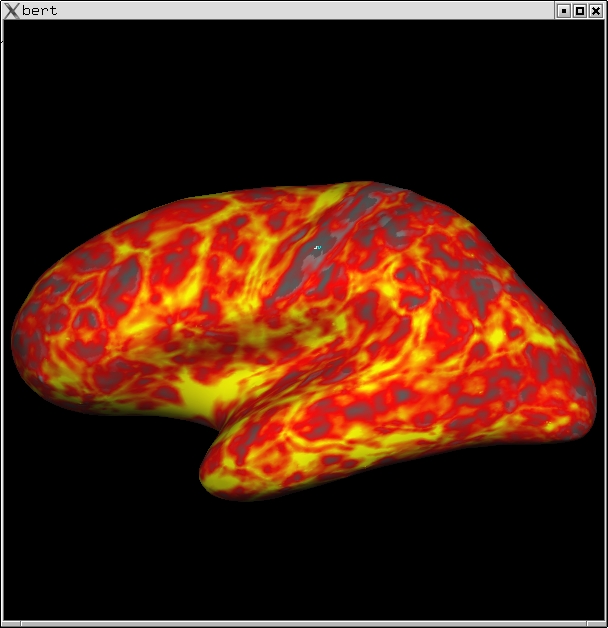 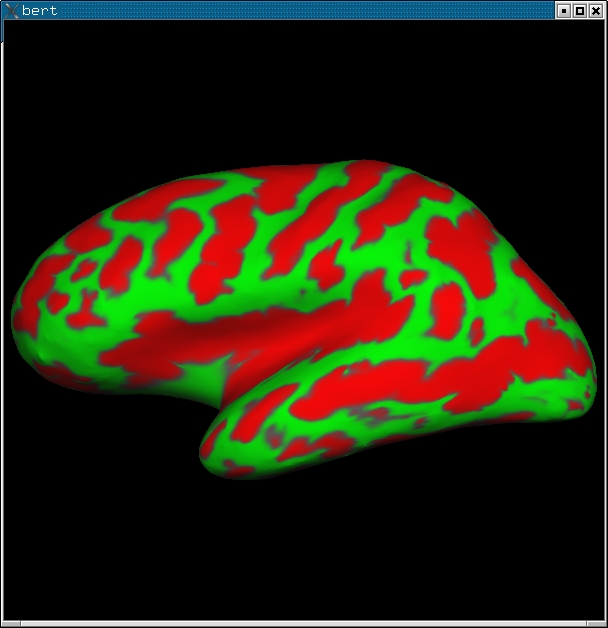 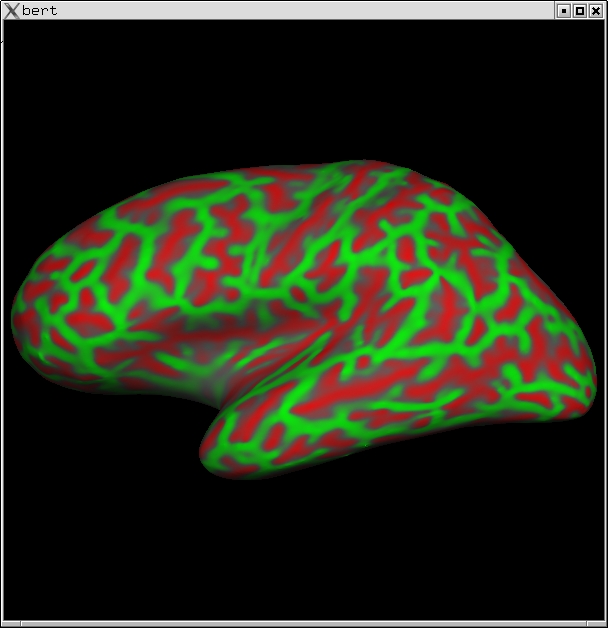 lh.sulc on pial
lh.curv on inflated
fMRI on inflated
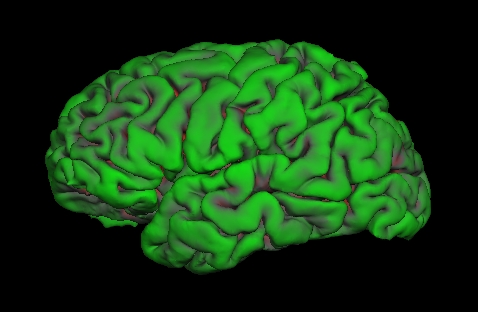 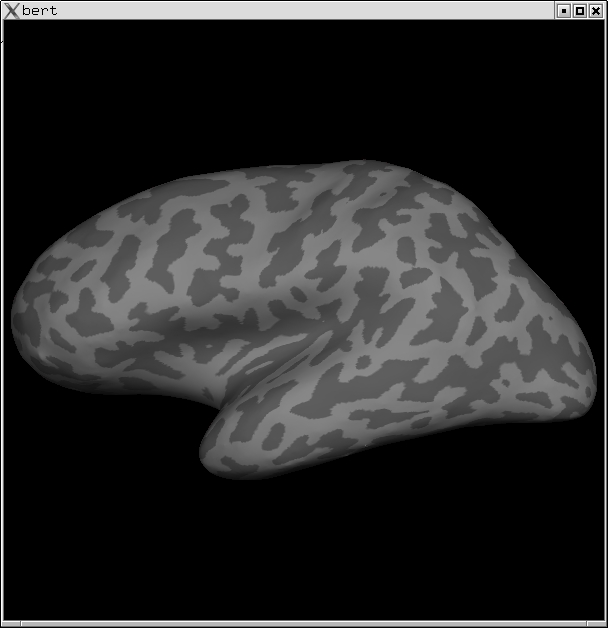 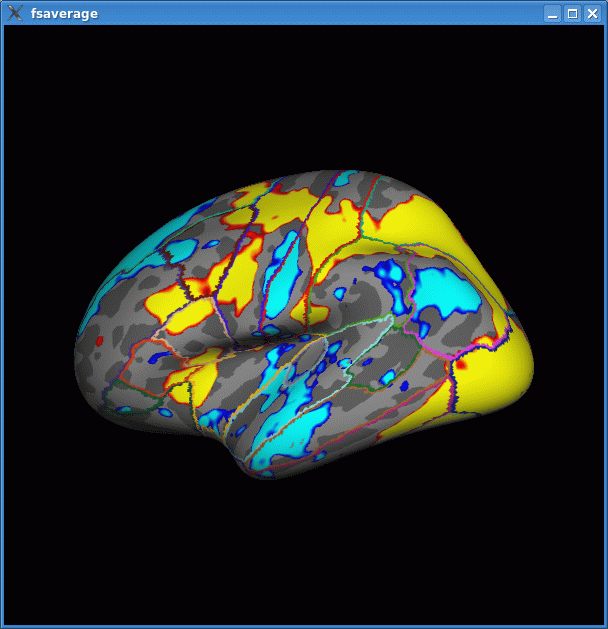 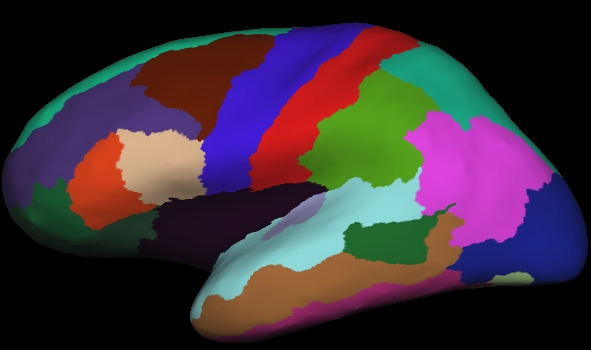 Value for each vertex
Color indicates value
Color: gray, red/green, heat, color table
Rendered on any surface
fMRI/Stat Maps too
lh.aparc.annot on inflated
40
[Speaker Notes: Name some of them.

All surfaces have the same number of vertices. Different surfaces are made by moving the triangles around to achieve some goal. There is a one-to-one correspondence between surfaces which allows the user to cross-reference vertices from one surface to another (even across subjects) and to the volume. This feature is critical to get properly oriented. In the flat surface, there’s still a one-to-one correspondence, but not all vertices in the orig surface may be represented.]
Region of Interest (ROI) Summaries
$SUBJECTS_DIR /bert      

         scripts   mri    surf      label     stats
aseg.stats
lh.aparc.stats
rh.aparc.stats
wmparc.stats 
…
41
[Speaker Notes: -bert is ID, dirs underneath bert created automatically.  
-Most important ones: stats, mri, scripts(logs)
-a lot of files stored here are in a format called…]
ROI Summaries:
aseg.stats – volume summaries
	?h.aparc.stats – desikan/killiany surface summaries
	?h.aparc.a2009s.stats – destrieux surface summaries
	wmparc.stats – white matter parcellation
Index SegId NVoxels Volume_mm3 StructName                                                  Mean  StdDev    Min       Max    Range
  1   4  7230   7553.6  Left-Lateral-Ventricle        29.2 12.5 11.0  91.0 80.0 
  2   5   267    311.1  Left-Inf-Lat-Vent             51.3 11.5 14.0  84.0 70.0 
  3   7 10858  11506.0  Left-Cerebellum-White-Matter  86.8  6.7 24.0 106.0 82.0 
  4   8 50468  50270.0  Left-Cerebellum-Cortex        63.6 11.0  5.0  95.0 90.0 
  5  10  6625   6379.0  Left-Thalamus-Proper          91.6  8.8 40.0 111.0 71.0 
  6  11  3335   3407.1  Left-Caudate                  81.2  7.1 50.0 100.0 50.0 
  7  12  4369   4385.7  Left-Putamen                  87.2  5.2 57.0 106.0 49.0 
  8  13  1943   1923.6  Left-Pallidum                 98.7  3.9 65.0 112.0 47.0 
 11  16 17918  17745.1  Brain-Stem                    85.7 10.5 25.0 108.0 83.0 
 12  17  4014   3842.1  Left-Hippocampus              71.1  7.7 26.0 101.0 75.0 
 13  18  1598   1559.4  Left-Amygdala                 72.8  6.4 27.0  97.0 70.0
Routines to generate spread sheets for multiple subjects
 asegstats2table  --help
 aparcstats2table --help
More info in Anatomical ROI talk.
42
[Speaker Notes: Stats, subcortical from aseg, cortical from surfaces
Found in scripts dir

Have functions to compile individual subjects stats, select certain ROIs, or all.]
Overview
$SUBJECTS_DIR /bert      

         scripts   mri    surf      label     stats
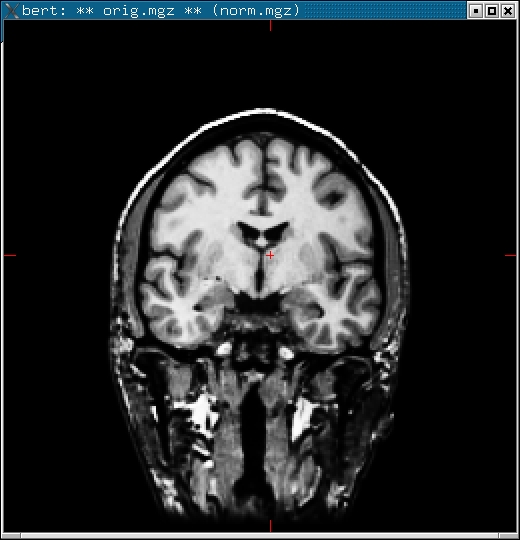 recon-all.log
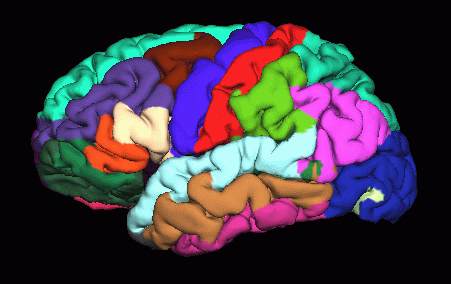 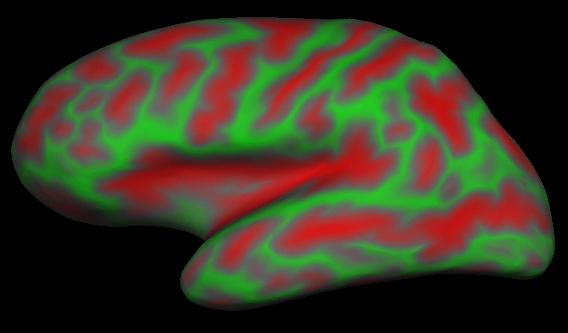 aseg.stats
orig.mgz
lh.inflated
lh.aparc.annot
recon-all –i file.dcm –subject bert –all
43
[Speaker Notes: -bert is ID, dirs underneath bert created automatically.  
-Most important ones: stats, mri, scripts(logs)
-a lot of files stored here are in a format called…]
Tutorial Tips
Do not run multiple instances of Freeview at the same time unless you have > 8GB RAM.
If you are running a command in the foreground, you should not type additional commands in that terminal (command prompt will be missing)
Volume Viewer (Freeview) Radiological Orientation
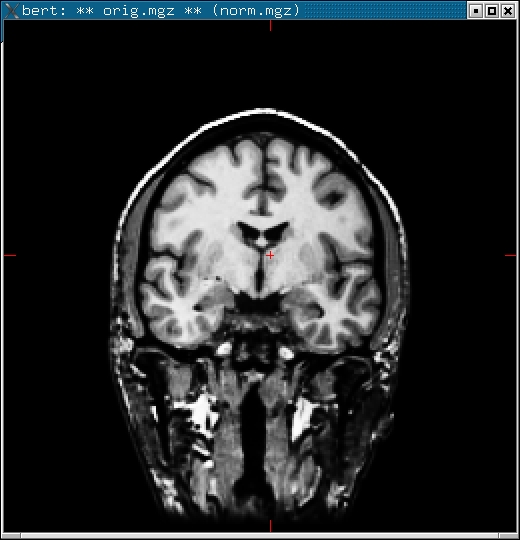 Right
Left
Note: Neurological Orientation available with 7.3
44
What to do next
45
[Speaker Notes: Directions on where to get tutorial data & how to run recon-all on QuickInstall wiki]
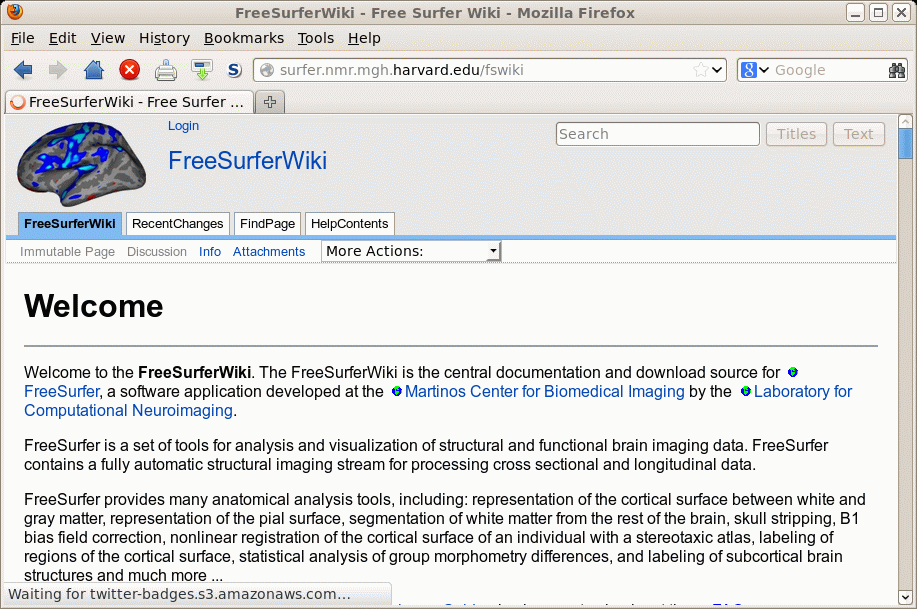 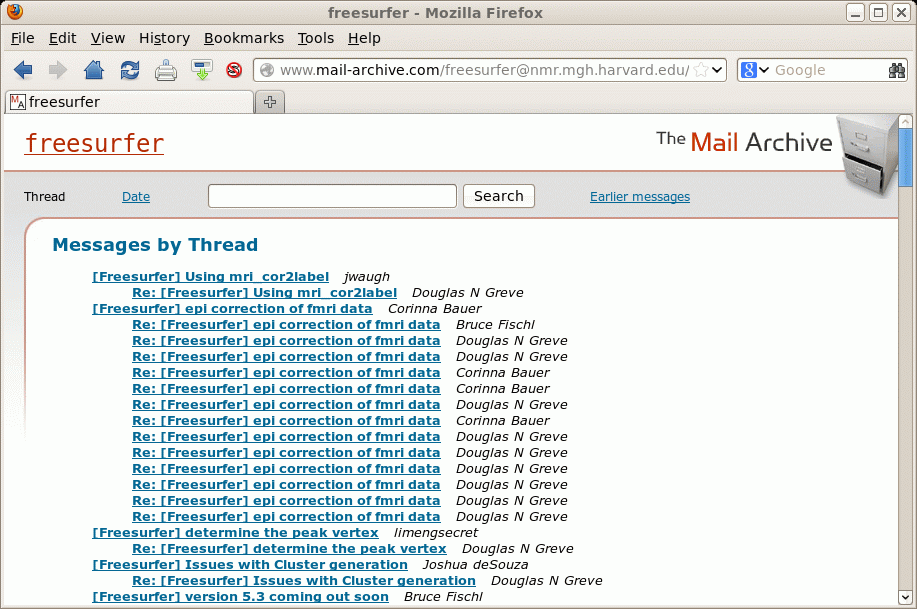 Getting Answers
Wiki
Mail Archive
Send questions to:
freesurfer@nmr.mgh.harvard.edu
recon-all -help
mri_convert -help

$FREESURFER_HOME/docs
46
Pop Quiz!
What is a "subject"?                                                          
What is the SUBJECTS_DIR?                                                       
What does it mean to conform the volume?                                        
Are the FS results in Talairach/mni305 or native space?                         
What is the subcortical mass (SCM)?                                                        
What is the medial wall?                                                        
Will the surface be accurate in the medial wall?                                
What is the difference between a surface and a surface overlay?                 
What does "?h" mean?                                                            
How do you get help?
47
End of Presentation
48
“White Matter” Segmentation
Separates white matter from everything else
Uses aseg to “fill in” subcortical structures
Cerebellum removed, brain stem still there
wm.mgz -- “wm” not a very good name!
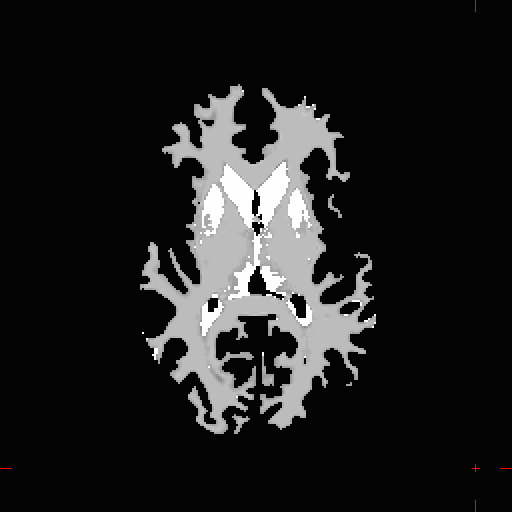 bert
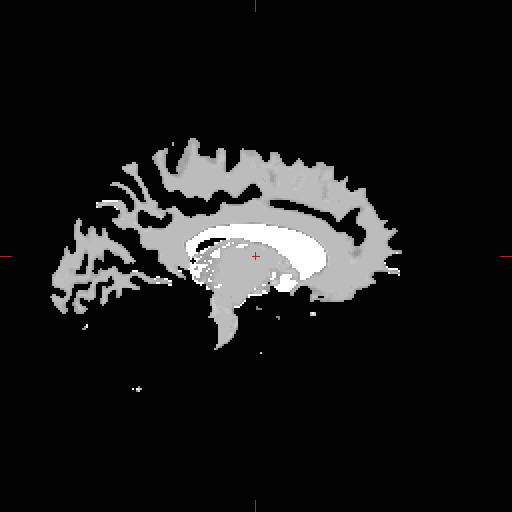 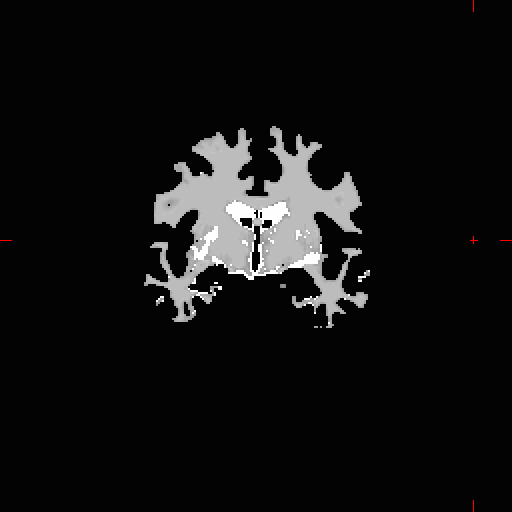 mri
wm.mgz
49
Fill and Cut (Subcortical Mass)
Fills in any holes.
Removes any islands
Removes brain stem
Separates hemispheres (each hemi has different value) 
filled.mgz = “Subcortical Mass”
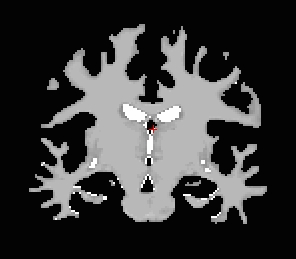 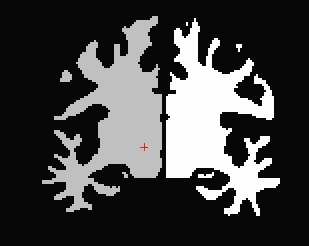 WM Volume (wm.mgz)
Filled Volume (filled.mgz)
(Subcortical Mass)
50
[Speaker Notes: Final step: prepare for generating wm surf

Separate mask, one side per hemi, each hemi gets separate surface.]
Surface Extraction
Hemispheres separated
Fit to wm.mgz
1mm resolution
Rough, jagged
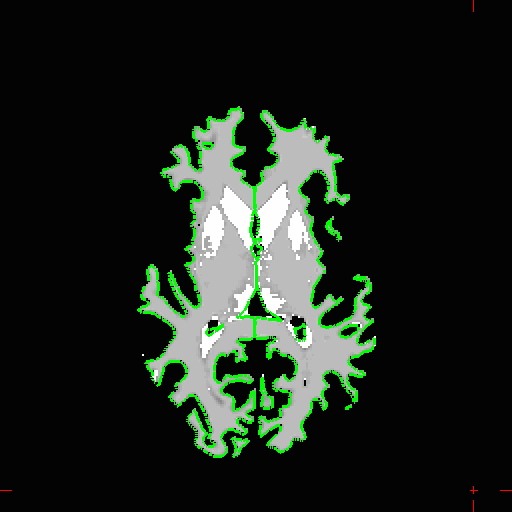 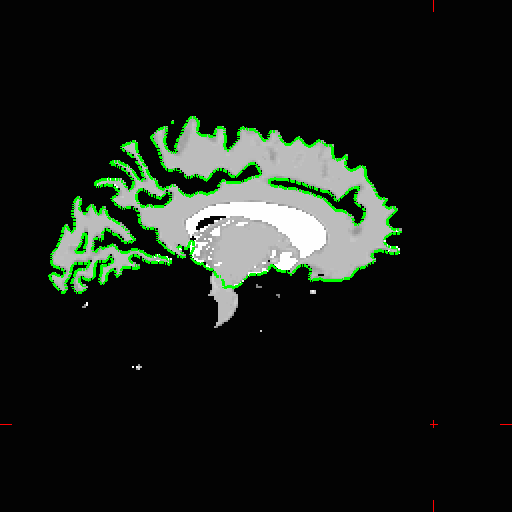 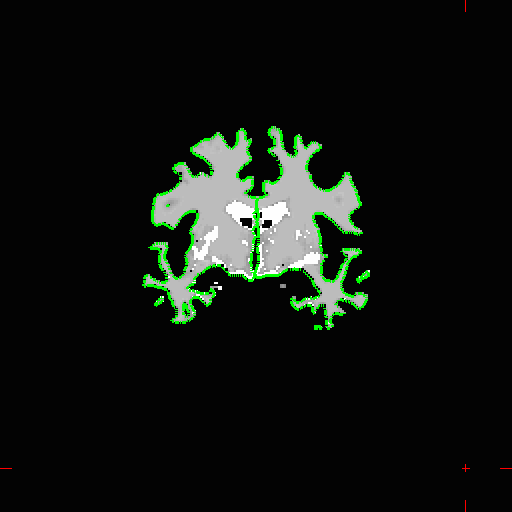 wm.mgz
bert
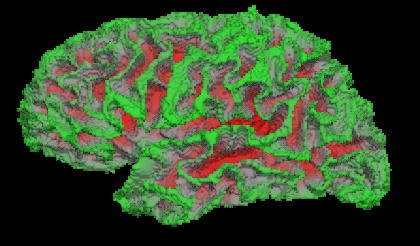 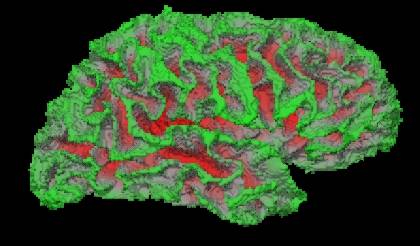 surf
lh.orig
rh.orig
lh.orig
rh.orig
51
[Speaker Notes: -label all wm, fills in ventricles and other structures based on aseg.  Mask to extract wm.

Ventricles are filled in (as are the other subcortical structures).

Set of histograms in axial/horizontal plane, highest peak in each histo near center of image classified as wm (most voxels), checks across slices to make sure classification consistent, centers wm intensities on 110.]
Intensity Normalization
bert
mri
T1.mgz
nu.mgz
Removes B1 bias field
NU (MNI) nu.mgz
Presegmentation (T1.mgz)
Most WM = 110 intensity
Pre- and Post-Skull Strip
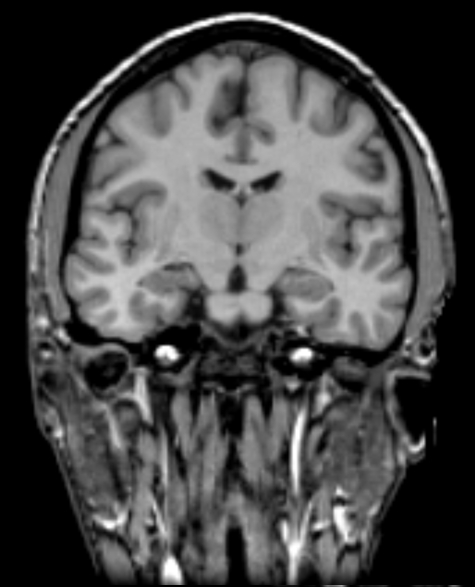 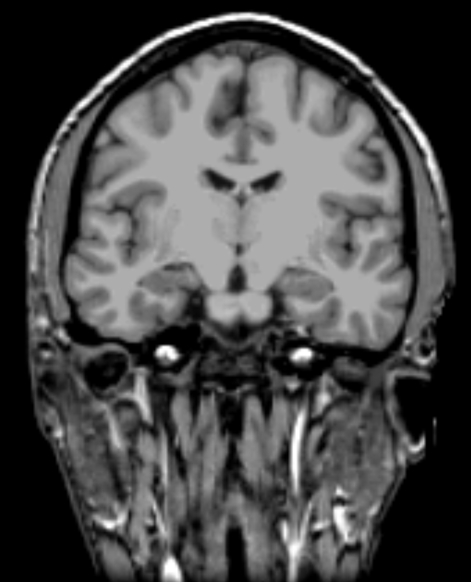 110.9 ±1.8
108.9 ±1.5
110.0 ±0.0
nu.mgz
T1.mgz
52
[Speaker Notes: Nu volume created – bias removed
T1 – adjust intensity so that wm is around 110
Makes wm segment easier and generate wm surface

The B1 bias field is estimated by measuring the variation in the white matter intensity. The main body of the white matter is used to estimate the field across the entire volume. The intensity at each voxel is then divided by the estimated bias field at that location in order to remove the effect of the bias field. 

Intensity = brightness of voxel – ideally only indicative of the MR params of the tissue (PD, T2, T1).  
			GM = dark, WM = bright.

Bias = changes in intensity across space that are unrelated to biology.  i.e. tissue gets further away from receive coil,  gets darker in intensity.  When talking about bias, referring to biologically unrelated fluctuations in intensity.]
Results
Volumes
Surfaces
Surface Overlays
ROI Summaries
53
[Speaker Notes: All organize in each subjects folder in SUBJECTS_DIR path]
Volumes
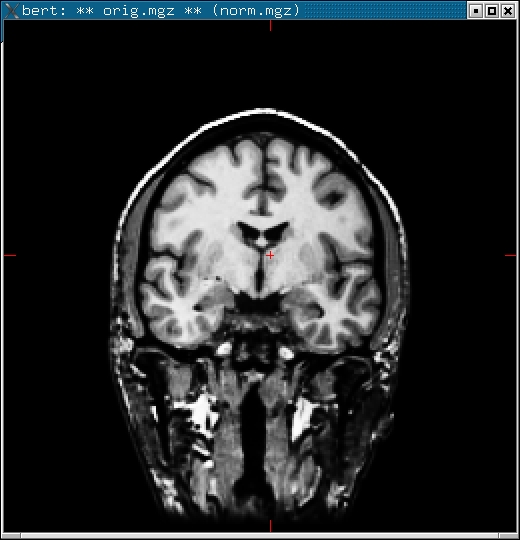 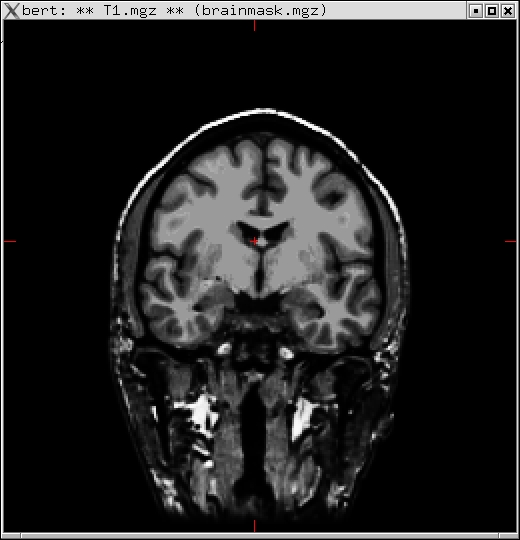 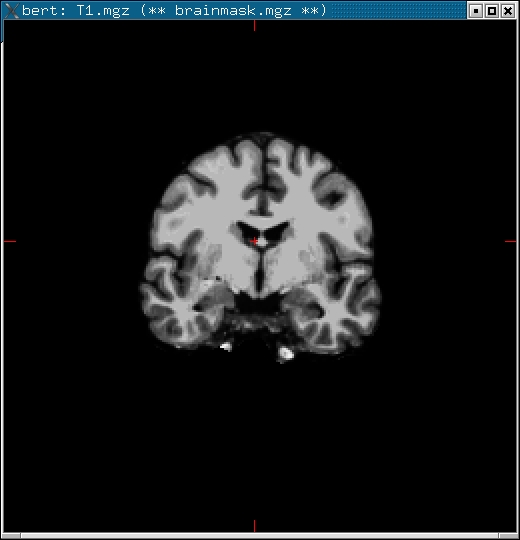 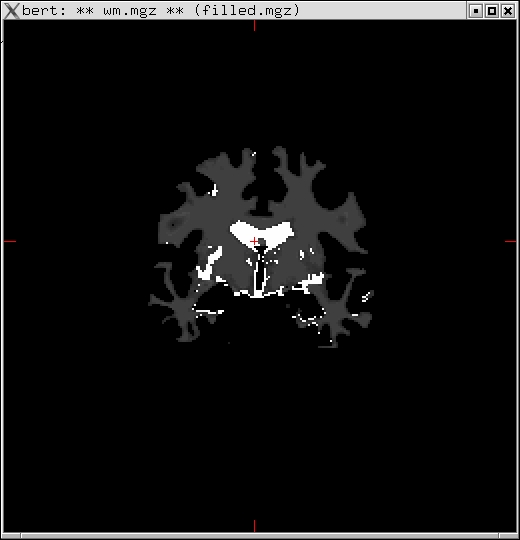 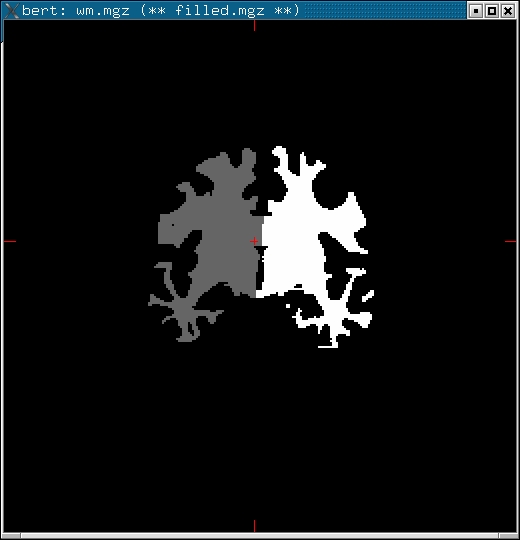 orig.mgz
T1.mgz
brainmask.mgz
wm.mgz
filled.mgz
Subcortical Mass
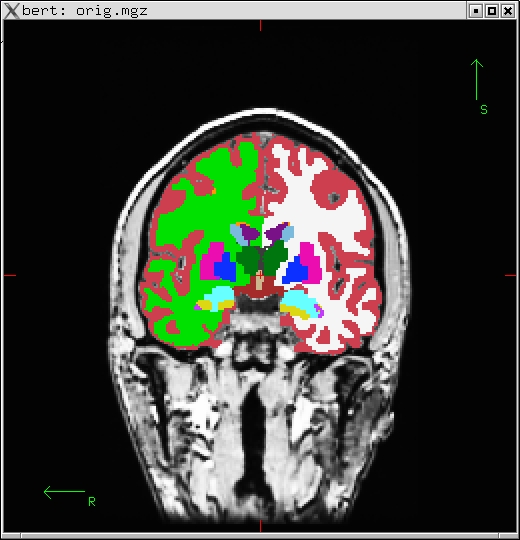 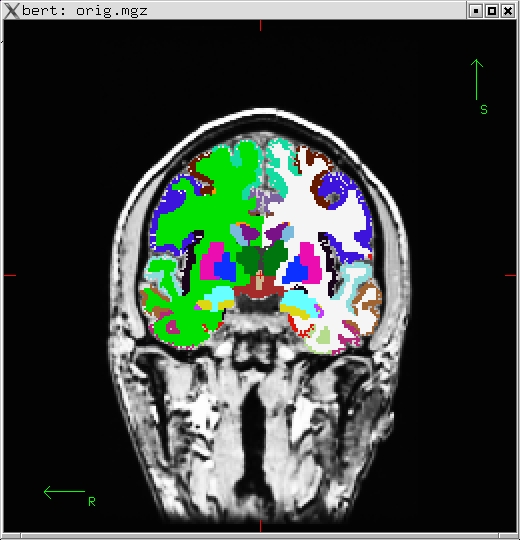 $SUBJECTS_DIR/bert/mri
All “Conformed” 2563, 1mm3
Many more …
aseg.mgz
aparc+aseg.mgz
Volume Viewer:
tkmedit
54
[Speaker Notes: Overview of main volumes created. most important ones brainmask, wm.mgz (editing, fix topos).  

use tkmedit to view/edit]
Surfaces
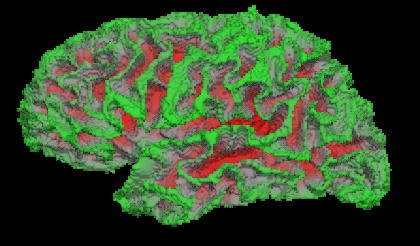 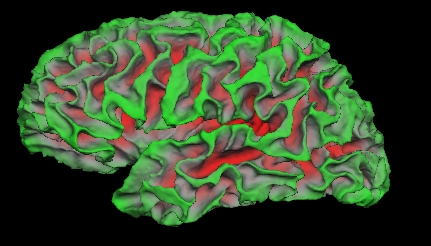 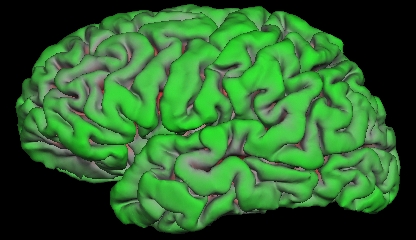 orig
white
pial
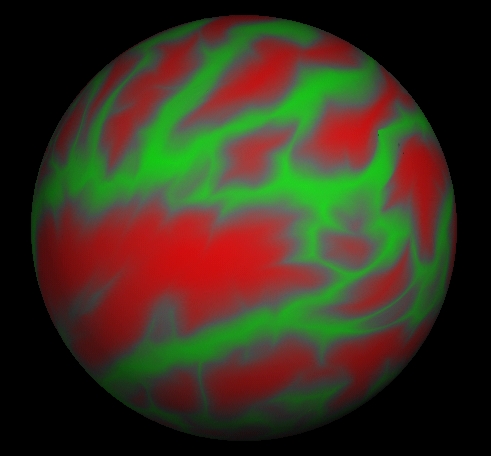 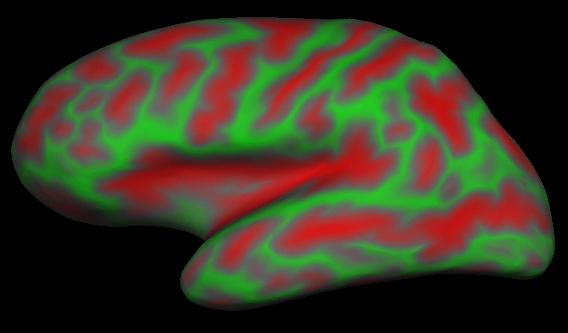 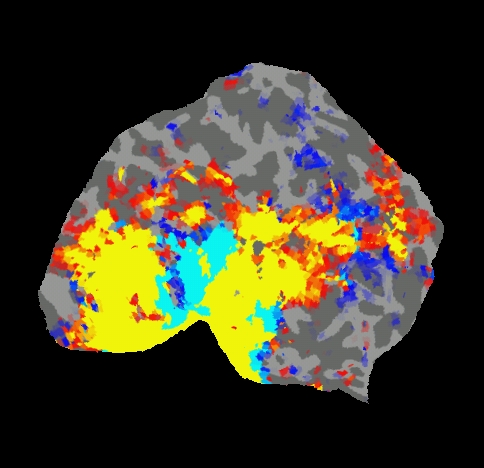 patch (flattened)
inflated
sphere,sphere.reg
Surface Viewer:
tksurfer
$SUBJECTS_DIR/bert/surf
Number/Identity of vertices stays the same (except patches)
XYZ Location Changes
Flattening not done as part of standard reconstruction
55
[Speaker Notes: -All surfaces have the same number of vertices (within one subject??)
-There is a one-to-one correspondence between surfaces which allows the user to cross-reference vertices from one surface to another (even across subjects) and to the volume. 

Different surfaces are made by moving the triangles around to achieve some goal. This feature is critical to get properly oriented. In the flat surface, there’s still a one-to-one correspondence, but not all vertices in the orig surface may be represented.]
Topological Defects
Fornix
hippocampus
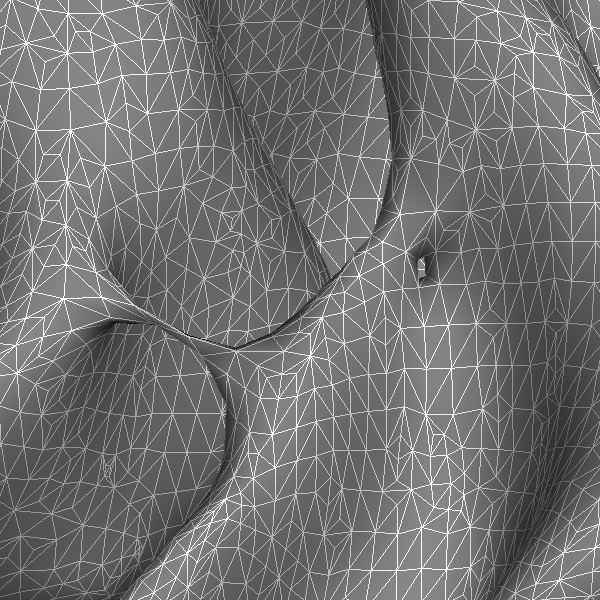 Ventricles and Caudate
Cortical Defects
Pallidum and Putamen
Holes
 Handles
 Automatically Fixed
56
[Speaker Notes: Examples of topo defects on surface which should be corrected.
-cut handles
-fill holes]
Subject Folder Directory Tree
bert

         scripts   mri    surf      label     stats

orig.mgz  T1.mgz  brain.mgz   wm.mgz     aseg.mgz
recon-all –i file.dcm –subject bert –all
57
[Speaker Notes: -bert is ID, dirs underneath bert created automatically.  
-Most important ones: stats, mri, scripts(logs)
-a lot of files stored here are in a format called…]
Surface Reconstruction Overview
Input: T1-weighted (MPRAGE,SPGR)
Find white/gray surface
Find pial surface
“Find” = create mesh
Vertices, neighbors, triangles, coordinates
Accurately follows boundaries between tissue types
“Topologically Correct” 
closed surface, no donut holes
no self-intersections
Generate surface-based cross-subject registration
Label cortical folding patterns
Subcortical Segmentation along the way
58
Find “Subcortical Mass”
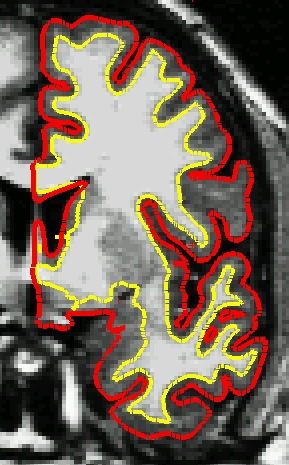 All White Matter 
All Subcortical Structures
Ventricles
Excludes brain stem and cerebellum
Hemispheres separated
Connected (no islands)
Many Stages … More Later …
59
[Speaker Notes: Overall goal, extract wm along with subcortical structures
After certain point hemis processed seperately]
MGZ File Format
001.mgz
mgz = compressed MGH file
 Can store 4D (like NIFTI)
 cols, rows, slices, frames
 Generic: volumes and Surfaces
Eg, Typical Anatomical volume: 256 x 256 x 128 x 1
“Volume-encoded” Surface Files


 nvertices, 1, 1, frames (eg, 163214 x 1 x 1 x 40)
 No geometry information
lh.thickness.sm10.mgz
60
[Speaker Notes: FS uses special file format (volumes FS creates in this format)
-do not need to convert dicom or nifti, FS does this (using mri_convert)

-A frame is the 4th dimension which is the variable you are analyzing. The first 3 dimensions are spatial and the fourth is the variable (schizophrenics vs. controls).
-analyze format is SPM format; “Siemens IMA” and AFNI is fmri software]
Other File Formats
Surface: Vertices, XYZ, neighbors (lh.white)
 Curv: lh.curv, lh.sulc, lh.thickness
 Annotation: lh.aparc.annot
 Label: lh.pericalcarine.label
 Unique to FreeSurfer 
 FreeSurfer can read/write:
 NIFTI,  Analyze, MINC
 FreeSurfer can read:
 DICOM, Siemens IMA, AFNI
61
[Speaker Notes: Curv: surface overlay (stats visualized on surface)
Annot: surface label
Label: volumetric label

FS read and write variety of formats]
Fully Automated Reconstruction
Launch reconstruction:

      recon-all  –i  file.dcm   –subject  bert   –all

Where file.dcm is one file from the correct (T1-weighted)
MR series.
Come back in 20 hours …
Check your results – do the white and pial surfaces follow the boundaries?
-- Can be broken up
62
[Speaker Notes: -all: perform all standard recon steps
-not so distant future, sig less time
-visually inspect results

Certain functions implemented using CUDA to take advantage of GPU
Collaboration with IBM to implement OpenMP versions of certain functions]
SUBJECTS_DIR Environment Variable
Subject
$SUBJECTS_DIR
fred
jenny
margaret   …
bert
recon-all –i file.dcm –subject bert –all
63
[Speaker Notes: -Necessary to tell FS where your data, where to save output.  
-Each unique subject has standard sub-directory heirarchy, organizes the output (volumes, surfs, logs, stats, etc.)]
FreeSurfer Directory Tree
Each data set has its own unique SubjectId (eg, bert)
Subject
Subject Name
bert

scripts  surf    label    mri   stats

orig.mgz  T1.mgz  brain.mgz   wm.mgz     aseg.mgz
recon-all –i file.dcm –subject bert –all
64
[Speaker Notes: -bert is ID, dirs underneath bert created automatically.  
-Most important ones: stats, mri, scripts(logs)
-a lot of files stored here are in a format called…]
Sulcal Depth
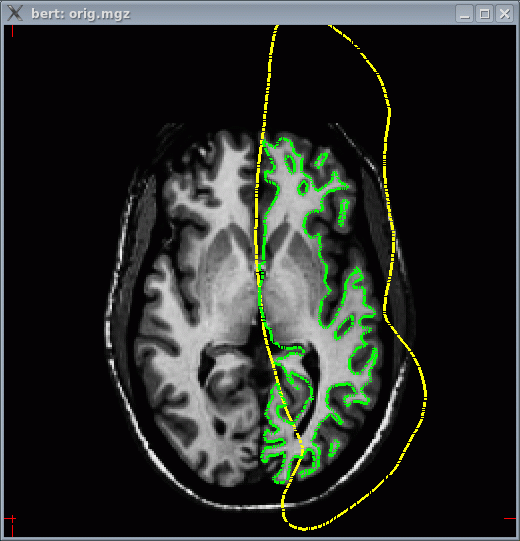 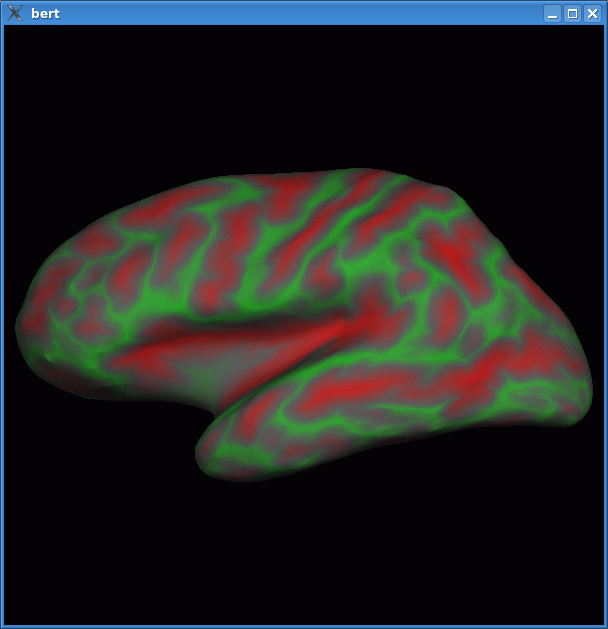 lh.sulc, rh.sulc
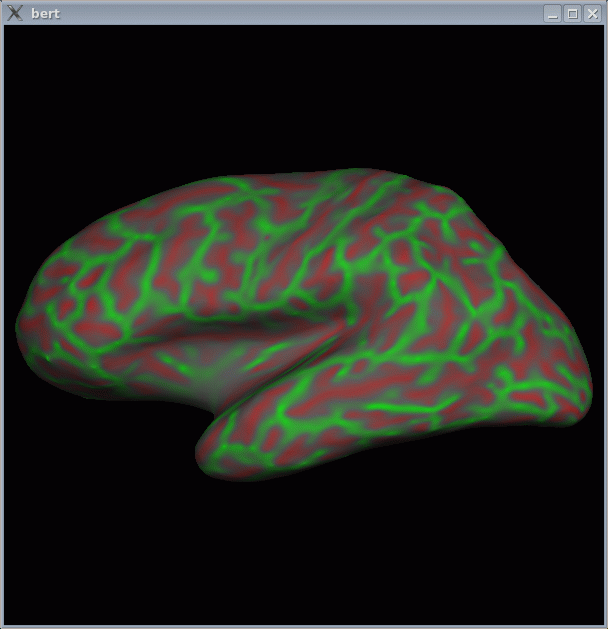 lh.curv, rh.curv
65
[Speaker Notes: Distance vertex travel from wm/pial surface to ?h.inflated version. 
Less detail than curv measure

?h.sulc (sulcal depth) used to register (grossly align) with atlas

?h.curv to tweak alignment to take individual anatomy into account.

Another cortical measure

Show to prove curv not sulcal depth]
Tessellation and Topology Fixing
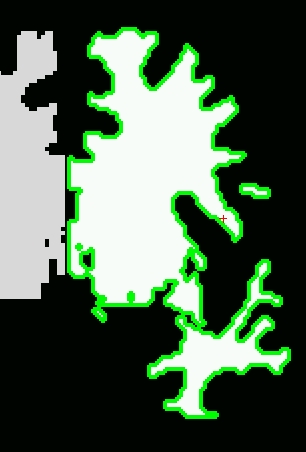 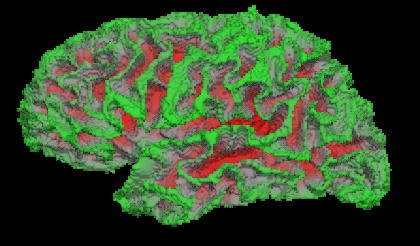 orig surface 
   surf/lh.orig
   surf/rh.orig
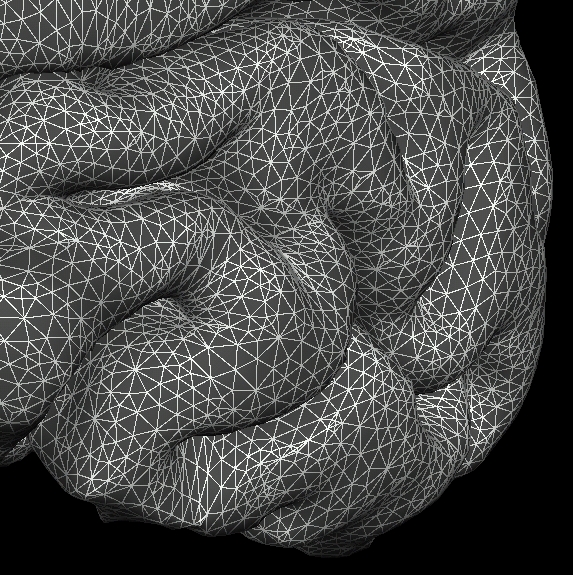 Mosaic of triangles (“tessellation”)
Errors: Donut holes, handles
Automatic topology fixer
66
[Speaker Notes: lay mesh of triangles around wm.mgz, 
-original guess(first draft) at wm surface, contains some errors (subsequently fixed)
-dont think as one slice, but over entire brain.]
Pial surf grows from white surf
67
Motion Correction and Averaging
mri
orig
rawavg.mgz
001.mgz  002.mgz
001.mgz
rawavg.mgz
+
002.mgz
bert
Does not change native resolution.
Usually only need one.
68
[Speaker Notes: FS dir structure illustrated on slides

Can give more than one, then avg to rawavg.

used to be that 2 acqs recommended, now with 3T, 32ch, MEMPRAGE, one  recommended.  still beneficial to collect to acquisitions, then use one with  best  contrast, one or 2, make sure it's consistent.

2 mprage at 1.5
1 mprage at 3t (SNR is good) - only use 1 or 2 for all subjects

-uses robust_register, no longer fsl]
Getting FreeSurfer
surfer.nmr.mgh.harvard.edu
 Register 
 Download
 Mailing List
 Wiki: surfer.nmr.mgh.harvard.edu/fswiki 
 Platforms: 
 Linux
 Mac
 Windows (VirtualBox)
 Installed in $FREESURFER_HOME
69
Download & Install
70
Overview
recon-all –i file.dcm –subject bert –all
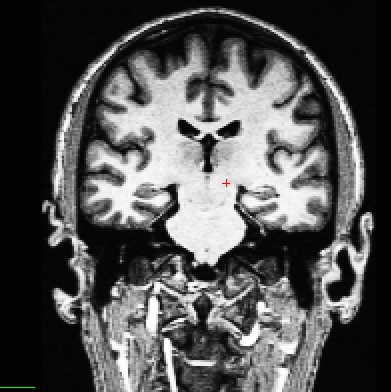 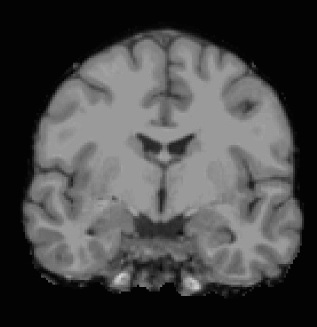 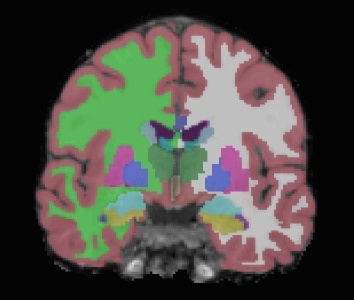 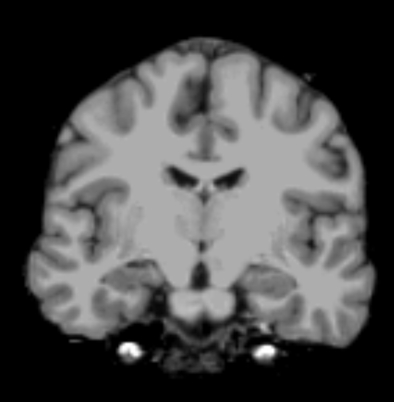 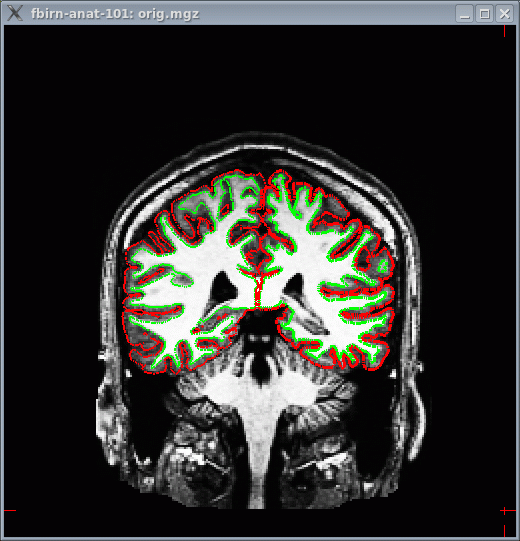 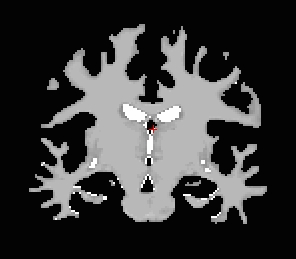 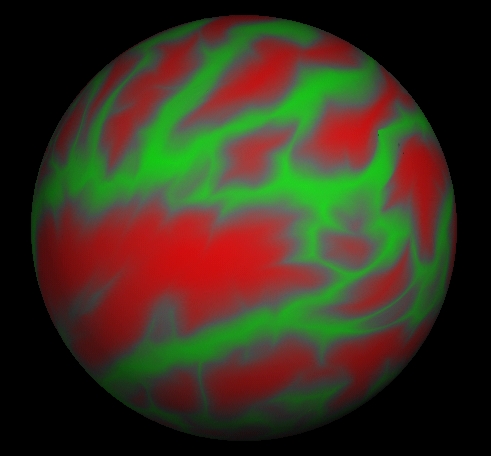 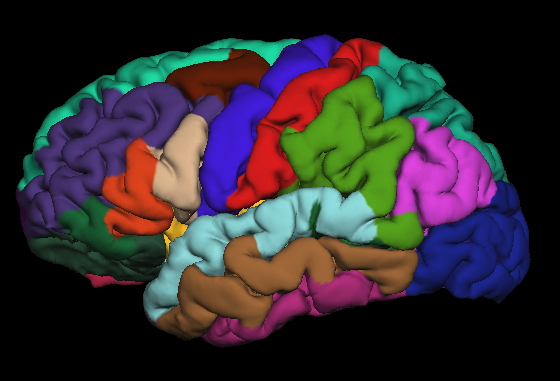 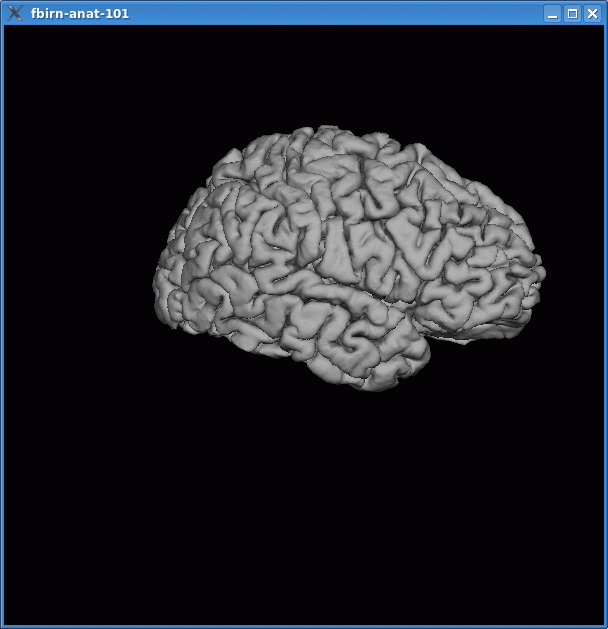 71
[Speaker Notes: Recon-all command
GUI – graphical user interface
Familiar with…]
Intensity Bias
bert
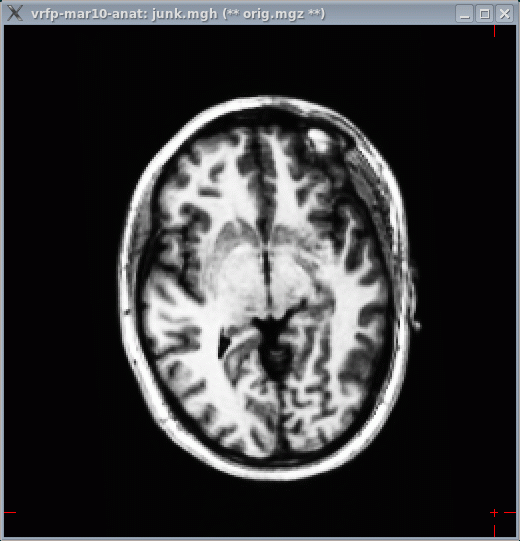 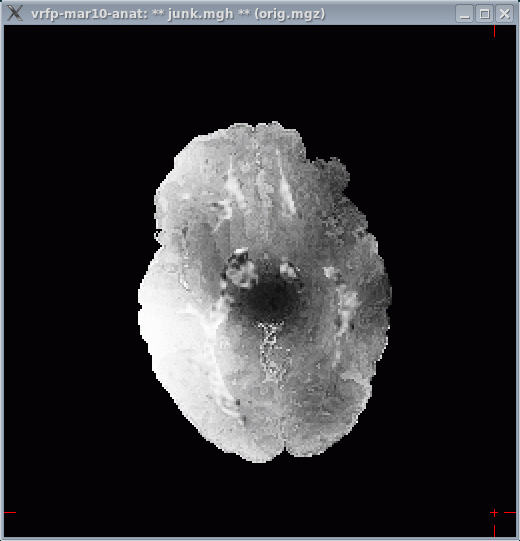 mri
T1.mgz
Left side of the image much brighter than right side
Worse with many coils
Makes gray/white segmentation difficult
72
[Speaker Notes: -Remove bias from the coil.  brain areas closer to coil are brighter than others, get rid of bias.  
-Hard to see with human eye, demonstrates map of intensity bias.  Want to make it uniform.  
-No coils in middle of brain (poorer SNR, CNR).]
“White Matter” Segmentation
Separates white matter from everything else
Uses aseg to “fill in” subcortical structures
Cerebellum removed, brain stem still there
wm.mgz -- “wm” not a very good name!
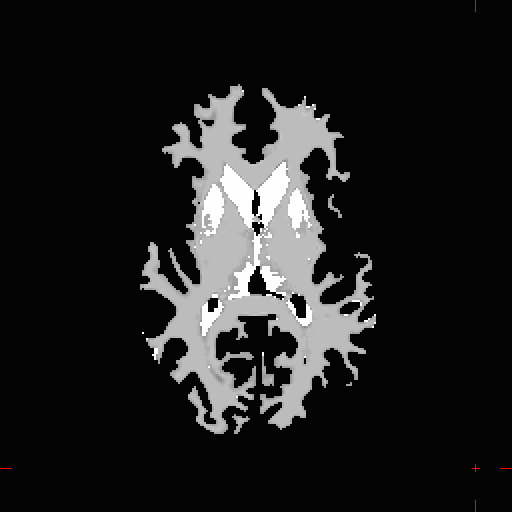 bert
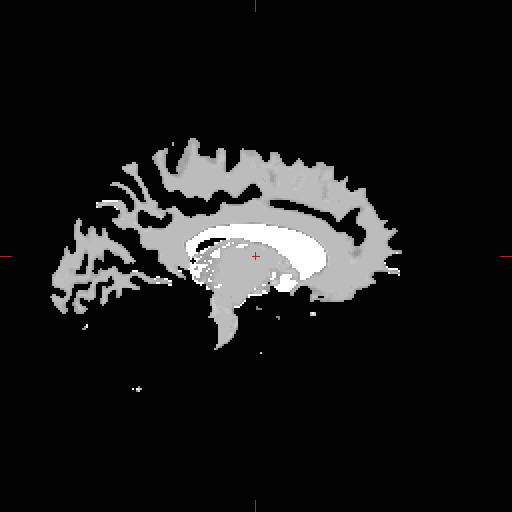 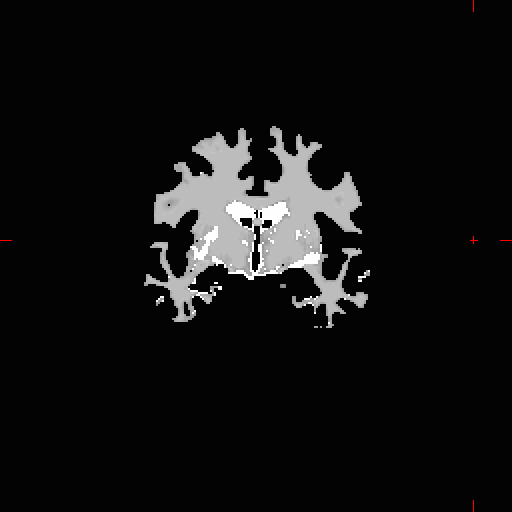 mri
wm.mgz
73
Fill and Cut (Subcortical Mass)
Fills in any holes.
Removes any islands
Removes brain stem
Separates hemispheres (each hemi has different value) 
filled.mgz = “Subcortical Mass”
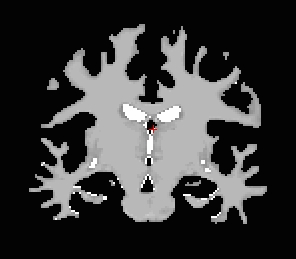 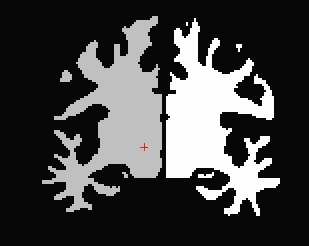 WM Volume (wm.mgz)
Filled Volume (filled.mgz)
(Subcortical Mass)
74
[Speaker Notes: Final step: prepare for generating wm surf

Separate mask, one side per hemi, each hemi gets separate surface.]
Surface Extraction
Hemispheres separated
Fit to filled.mgz
1mm resolution
Rough, jagged
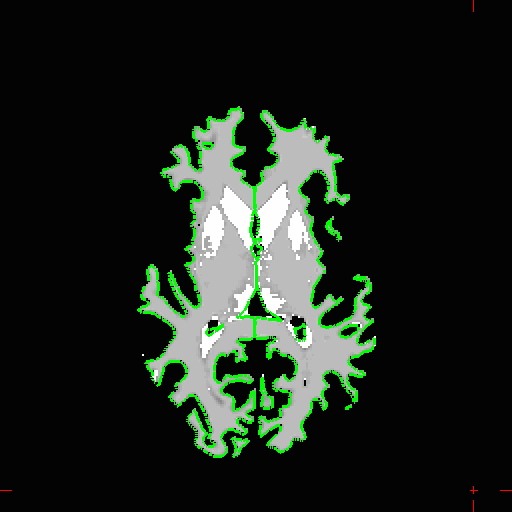 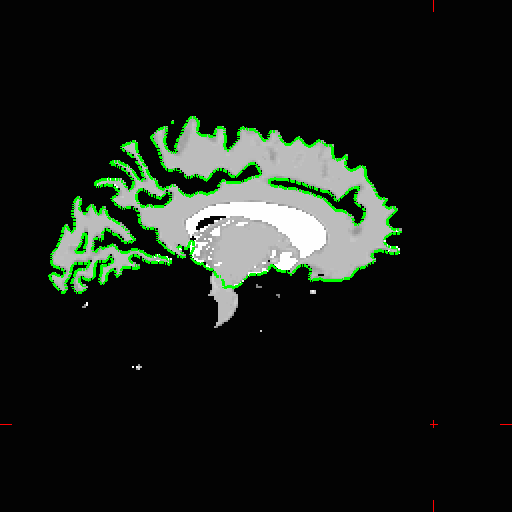 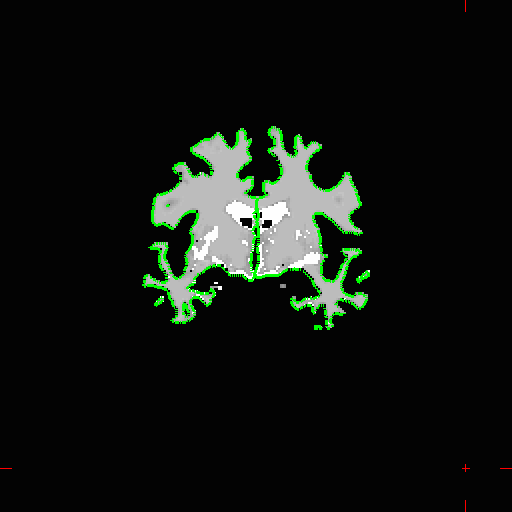 wm.mgz
bert
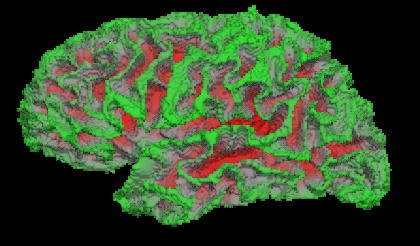 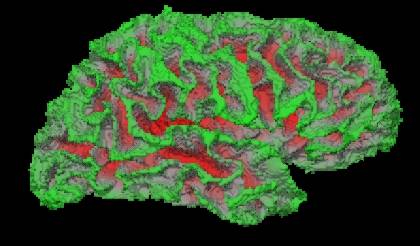 surf
lh.orig
rh.orig
lh.orig
rh.orig
75
[Speaker Notes: -label all wm, fills in ventricles and other structures based on aseg.  Mask to extract wm.

Ventricles are filled in (as are the other subcortical structures).

Set of histograms in axial/horizontal plane, highest peak in each histo near center of image classified as wm (most voxels), checks across slices to make sure classification consistent, centers wm intensities on 110.]